«РЯБИНУШКА»
Руководитель: Рынина Л.Б. 
МБУК Семеновский ЦИКДД Рассвет
Дата образования коллектива:  Апрель 2006г.
Статистические данные
ПАРТНЕРЫ КОЛЛЕКТИВА
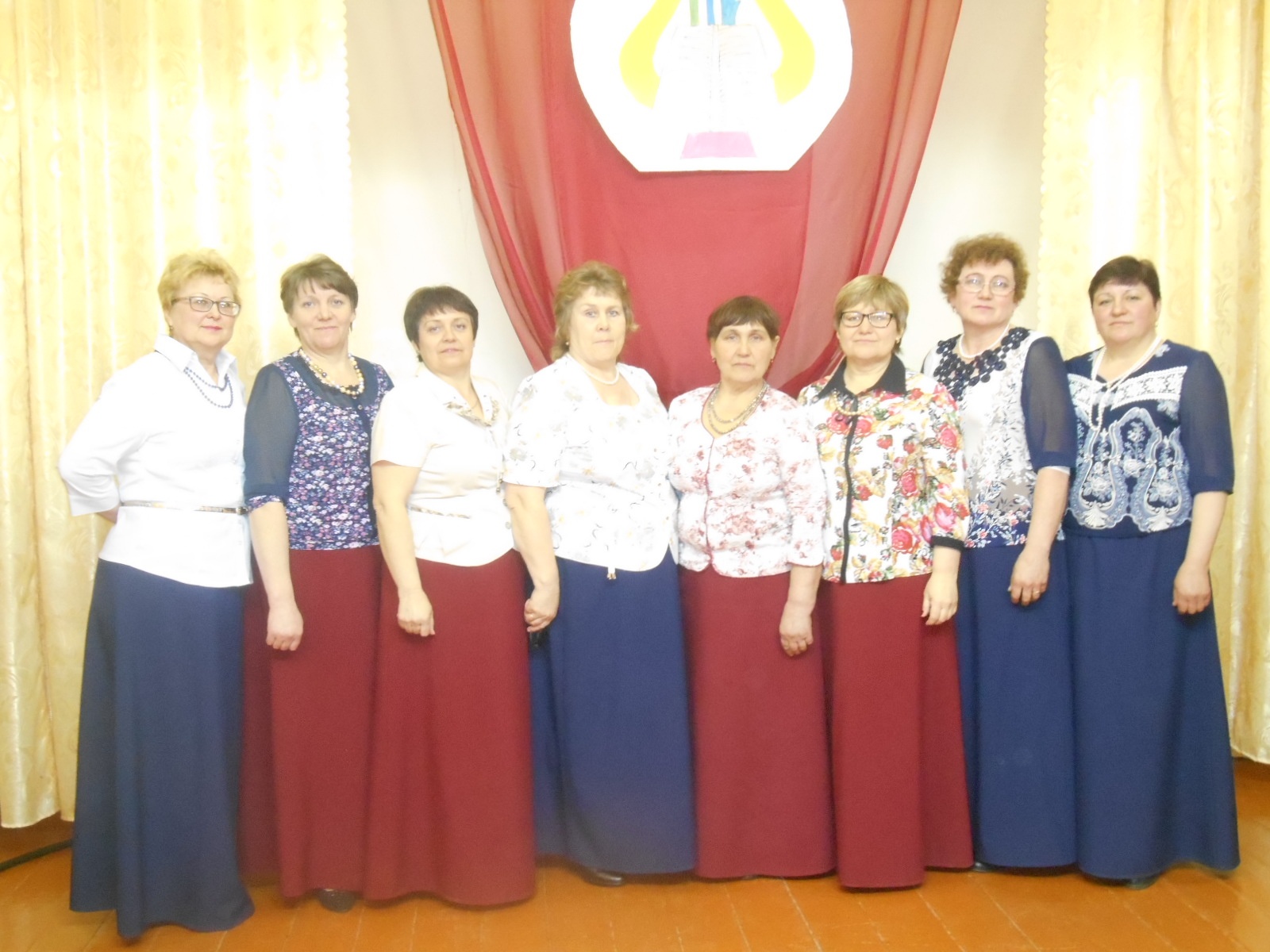 Наш коллектив
Знаем что Галина имя,Безмятежность означает.Тот, кто ближе  ее знает Много качеств отмечает.Она  общительна, ранима,Впечатлительна, добра,Ослепительно красиваИ умом одарена.
Переверзева Галина Леонидовна
Медведникова Надежда Георгиевна
Надежда, Наденька, Надюша! Она - лучик солнышка  в пути,С нею  просто всем уютно,Приятно рядышком идти.Назвали  ее так  не просто:Надежду дарит  и любовь,Улыбчива и грациознаТворит добро  она  вновь и вновь.
Протацкая Вера Васильевна
Нашей Веры нет теплее ,Нет, мудрее и добрее!Она красива и приятна,И нарядна и опрятна !Не капризна , ни шумна,Исключительна умна,Силы воли  много есть.А достоинств всех не счесть.
Гдовская Нина Дмитриевна
Имя Нины- ласковая означает.Но лишь в сторону одну .Оно метко отмечает.Взгляд, фигура , обаянье,Знайте что она очарованье.Юмор тонкий безусловно,Вызывает восхищенье,Внешне очень хороша ,И душа твоя светла,Море шарма и   манерТы для нас во всем пример..
Высотина Раиса Михайловна
Имя Раи переводится ,я знаю,Легкая.. И она подходит,Отраженье в нем находит, Она  мягка, и чуть воздушна ,И к тому же великодушна,Райской птицей  она  плывет,Белым перышком парит..
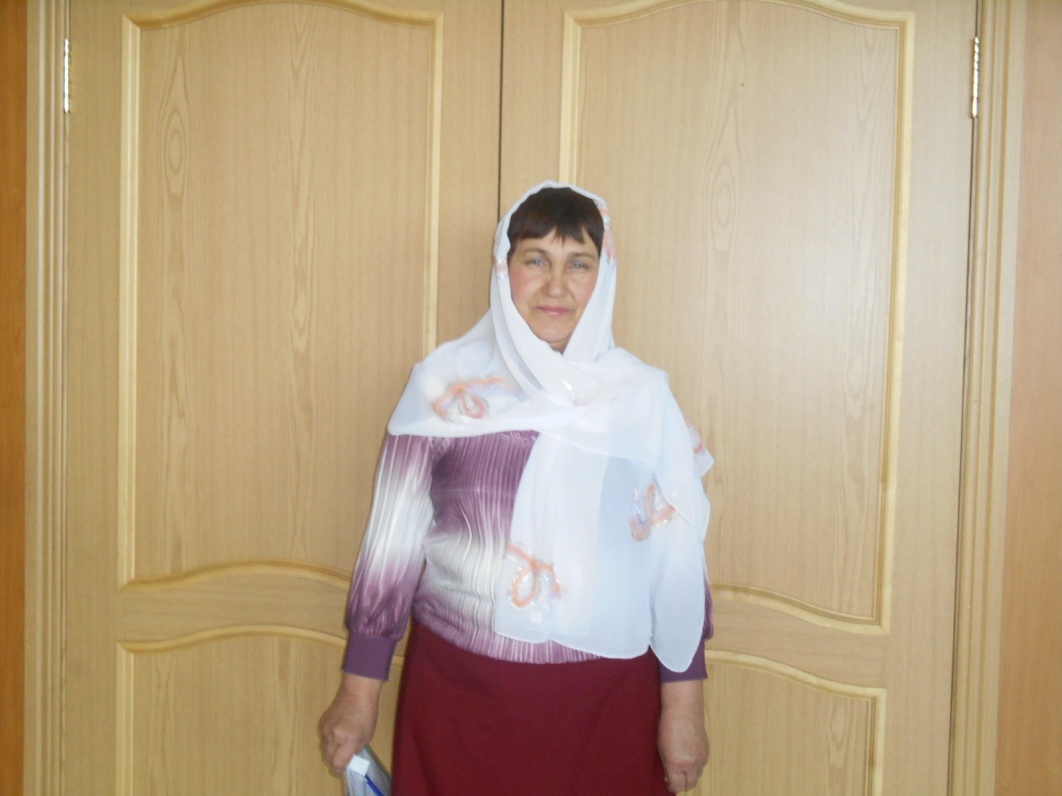 Руководитель -
Рынина Людмила 
Борисовна
Кто знает хорошо нашу Людмилу ,Те с этим непременно согласятся.Она бывает бесконечно милой ,Но в гневе лучше ей не попадаться,Ее все уважают, безусловно.Она всегда подержит если трудно.Расправится с проблемой хладнокровно,И никогда с ней не бывает нудно..
Протацкая Альбина Карповна
Светлая девушка наша Альбина,Светятся счастьем глаза,Стойкая, сильная, непобедимая,Так о ней можно сказать.
Куприкова Ольга Николаевна
Ольга шармом всех пленяет,Каждый Ольгу обожает,Терпелива и умна,Справедливая она.Вкусом тонким обладает,В чудо верит и мечтает,Может многое простить,И вражды не допустить
Апрель 2006год…С чего все начиналось…Выступление для ветеранов…
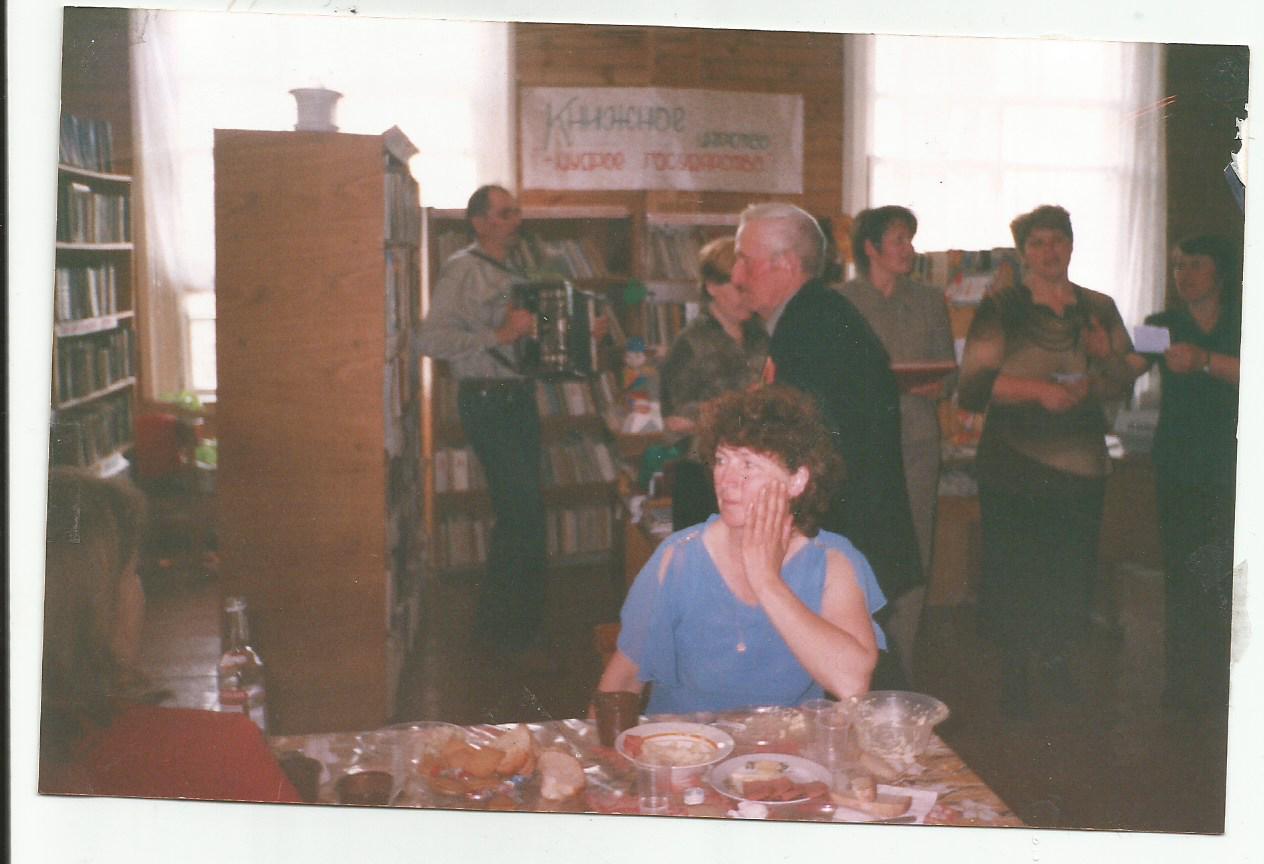 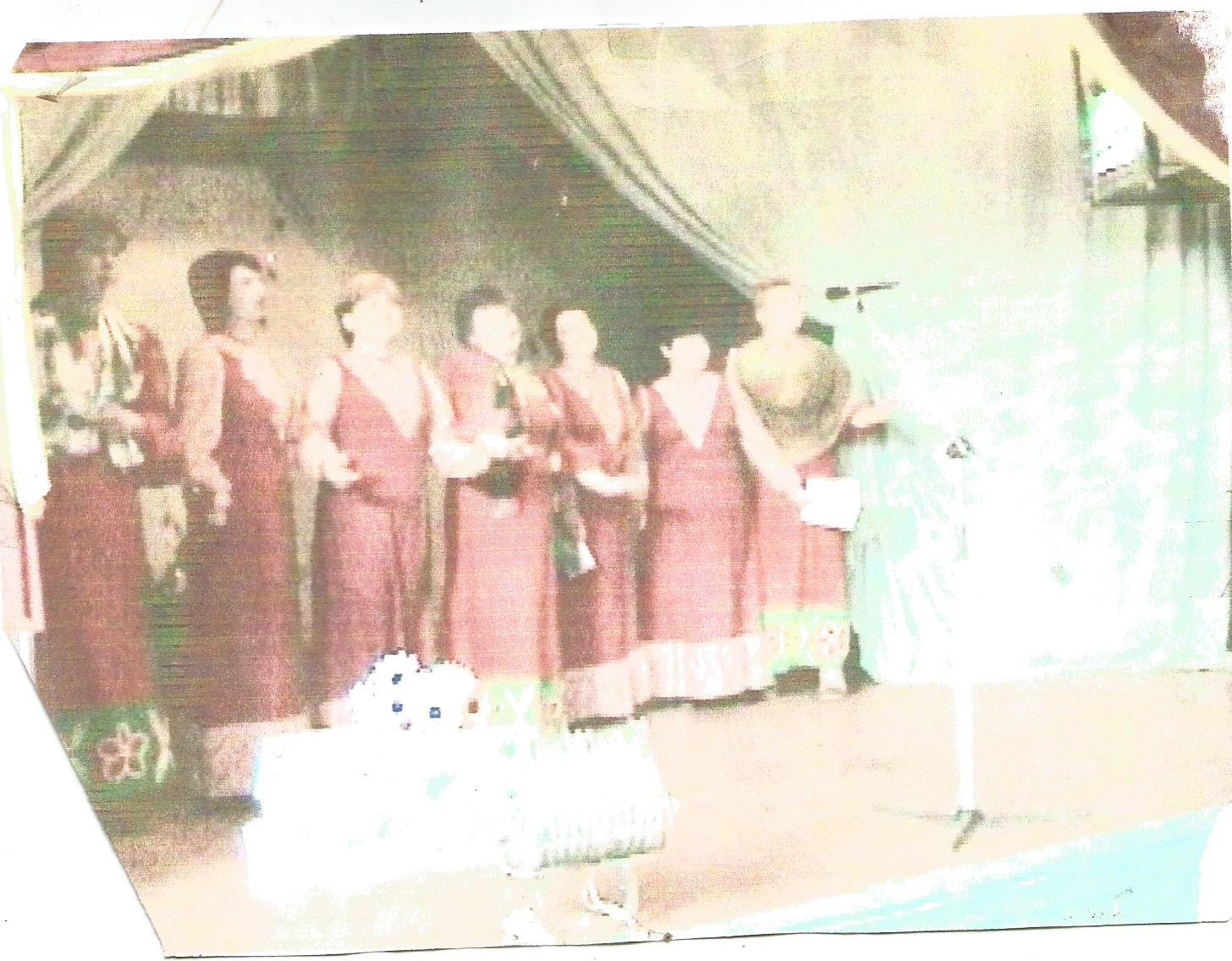 9 мая
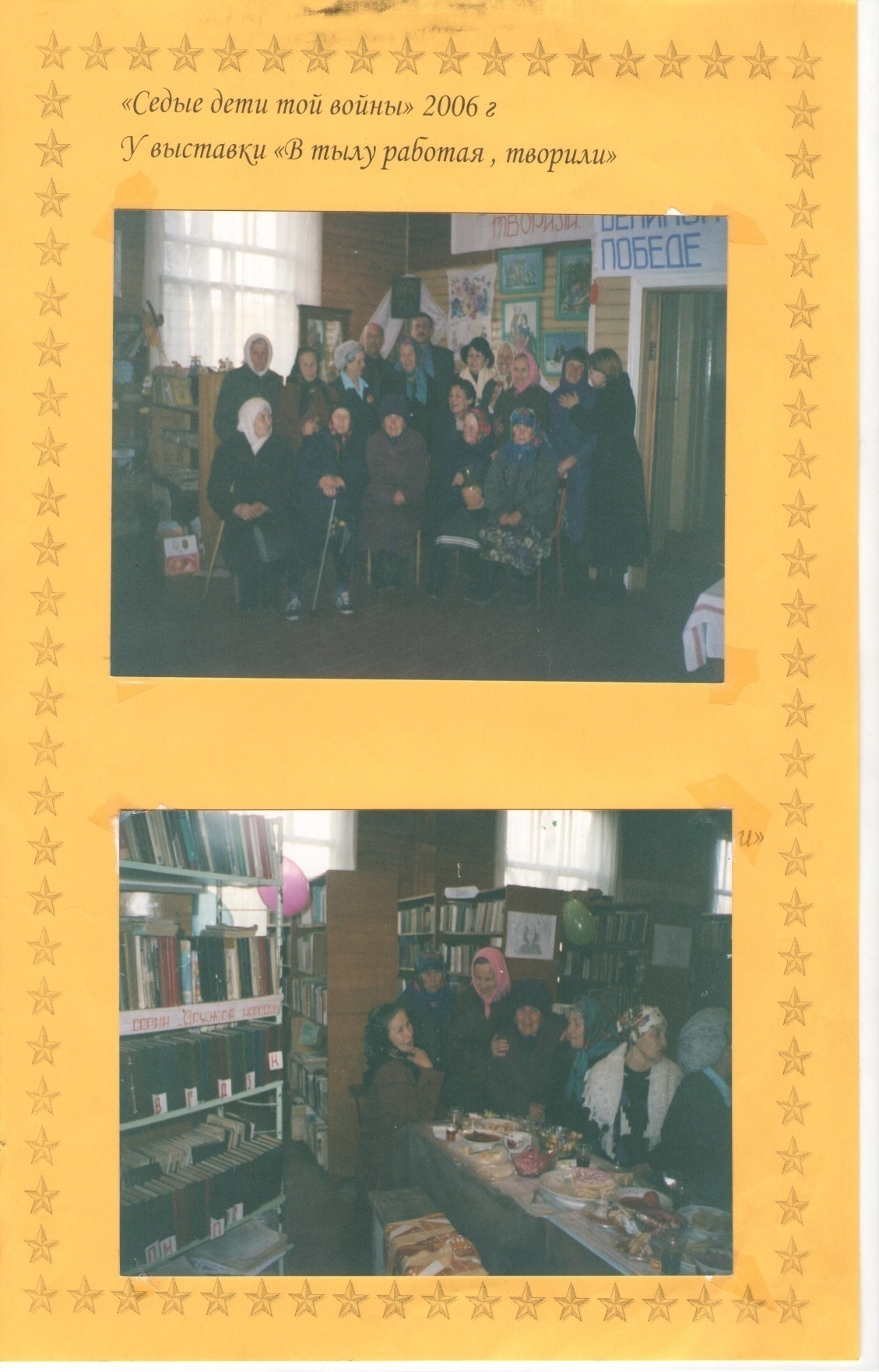 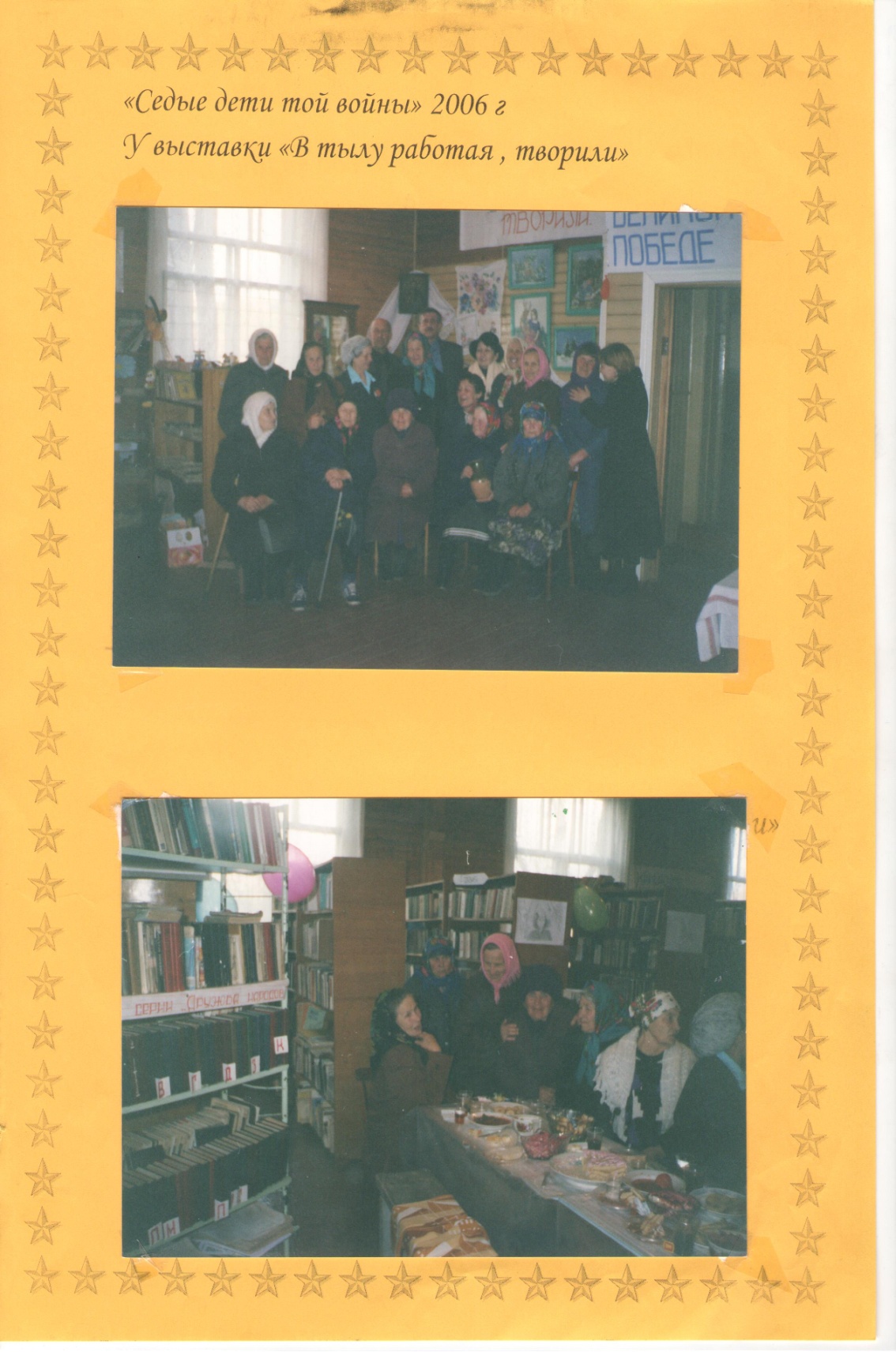 Масленица-красавица
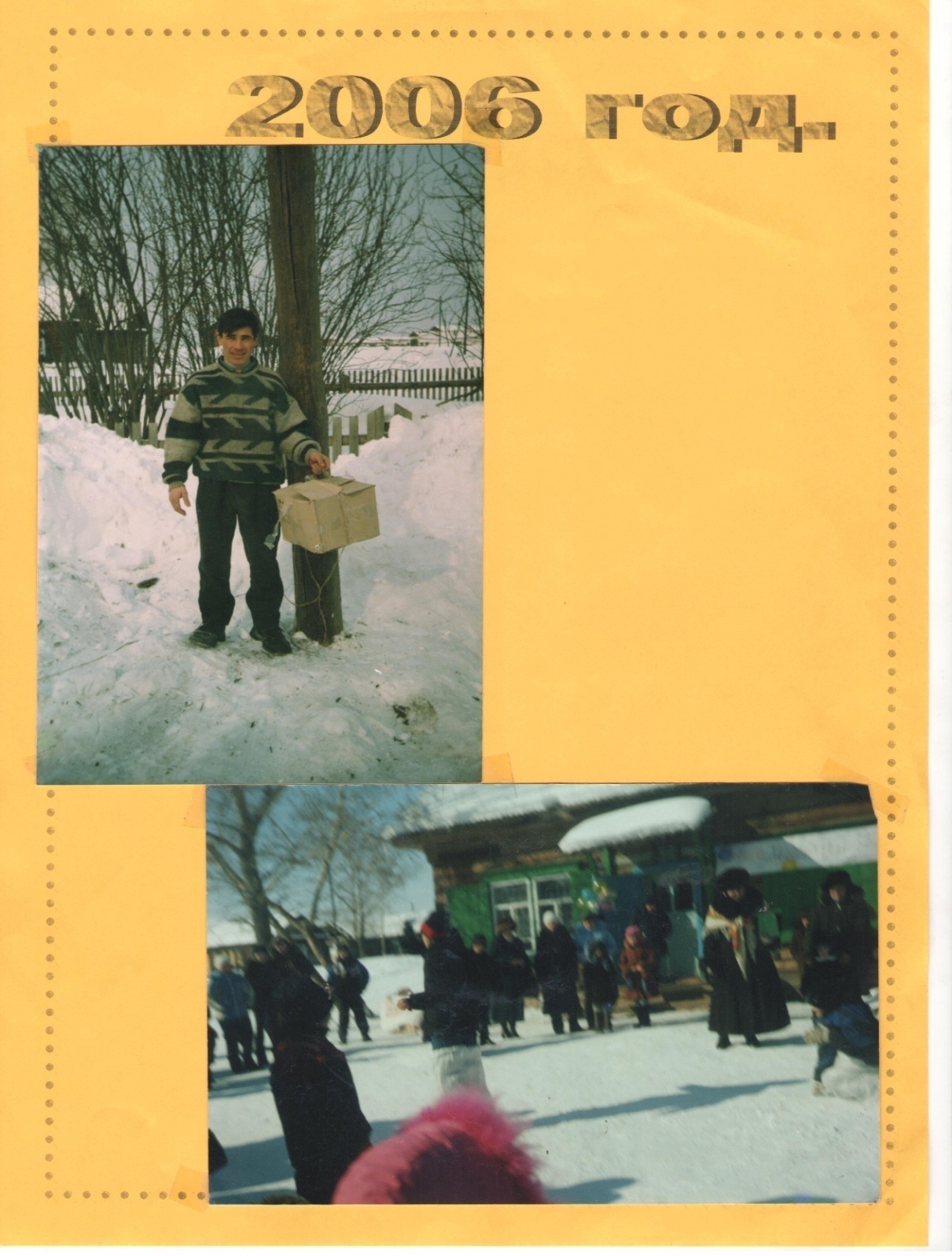 Заседания клуба
2007 год                                 Победный май
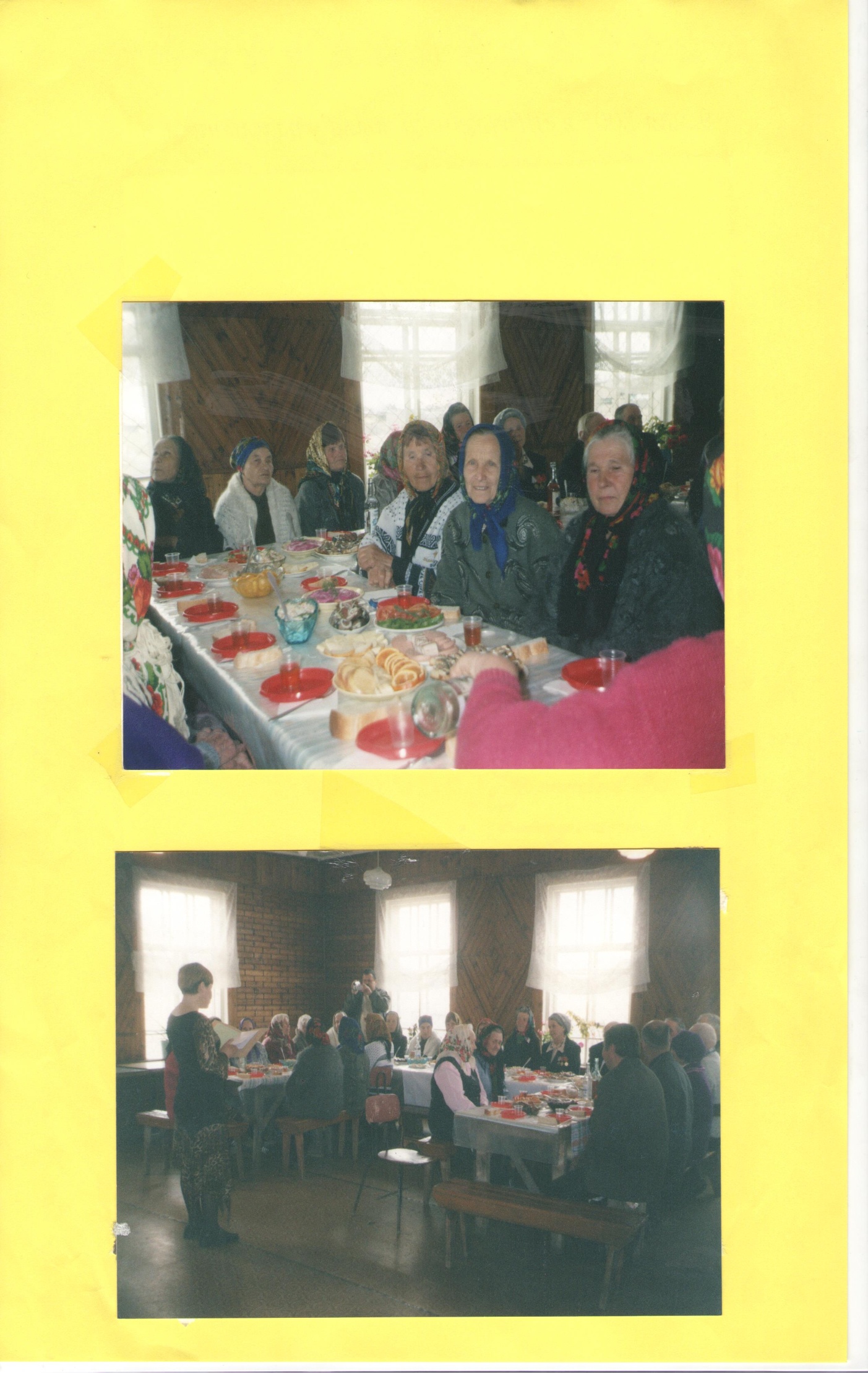 Добрая масленица
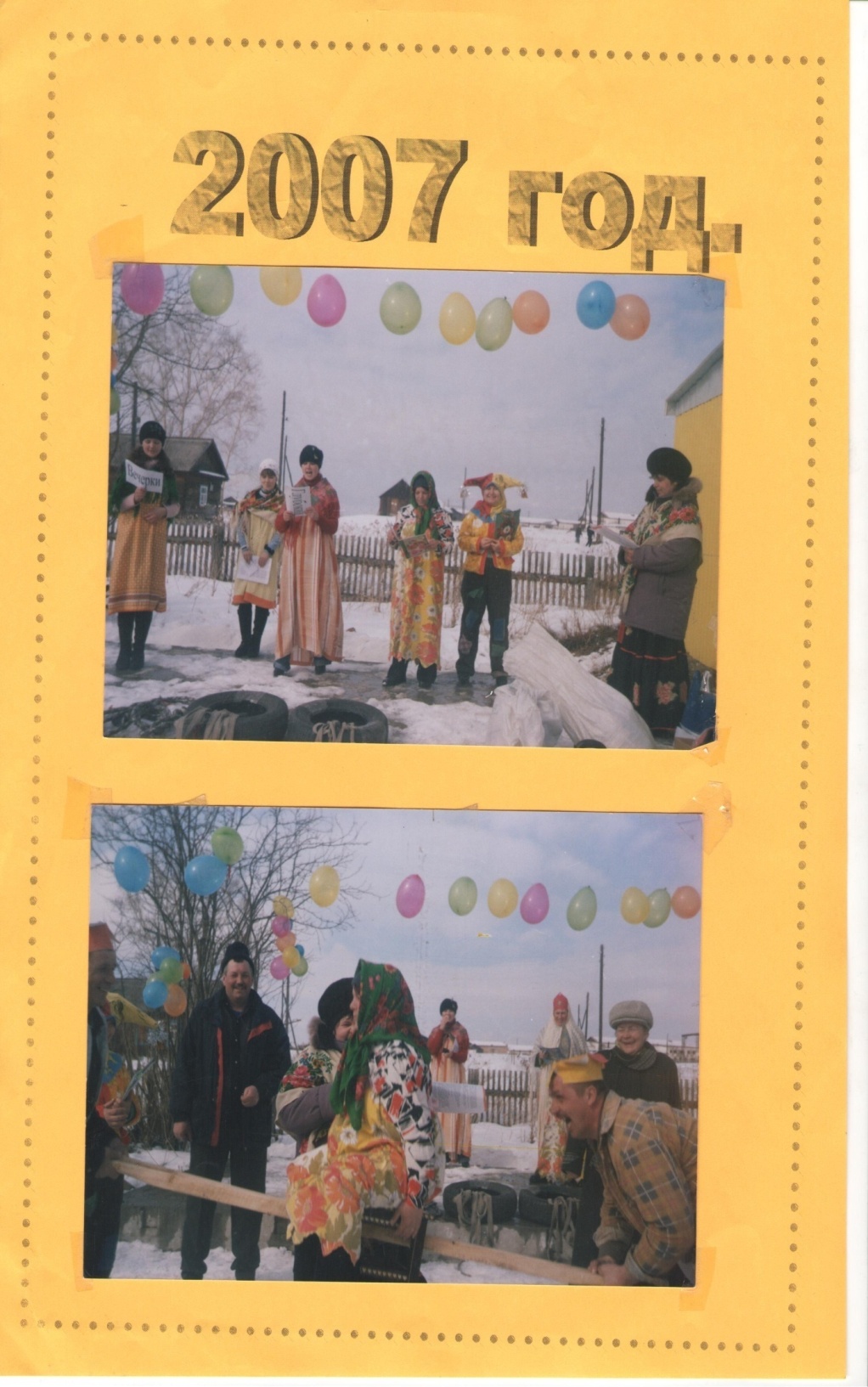 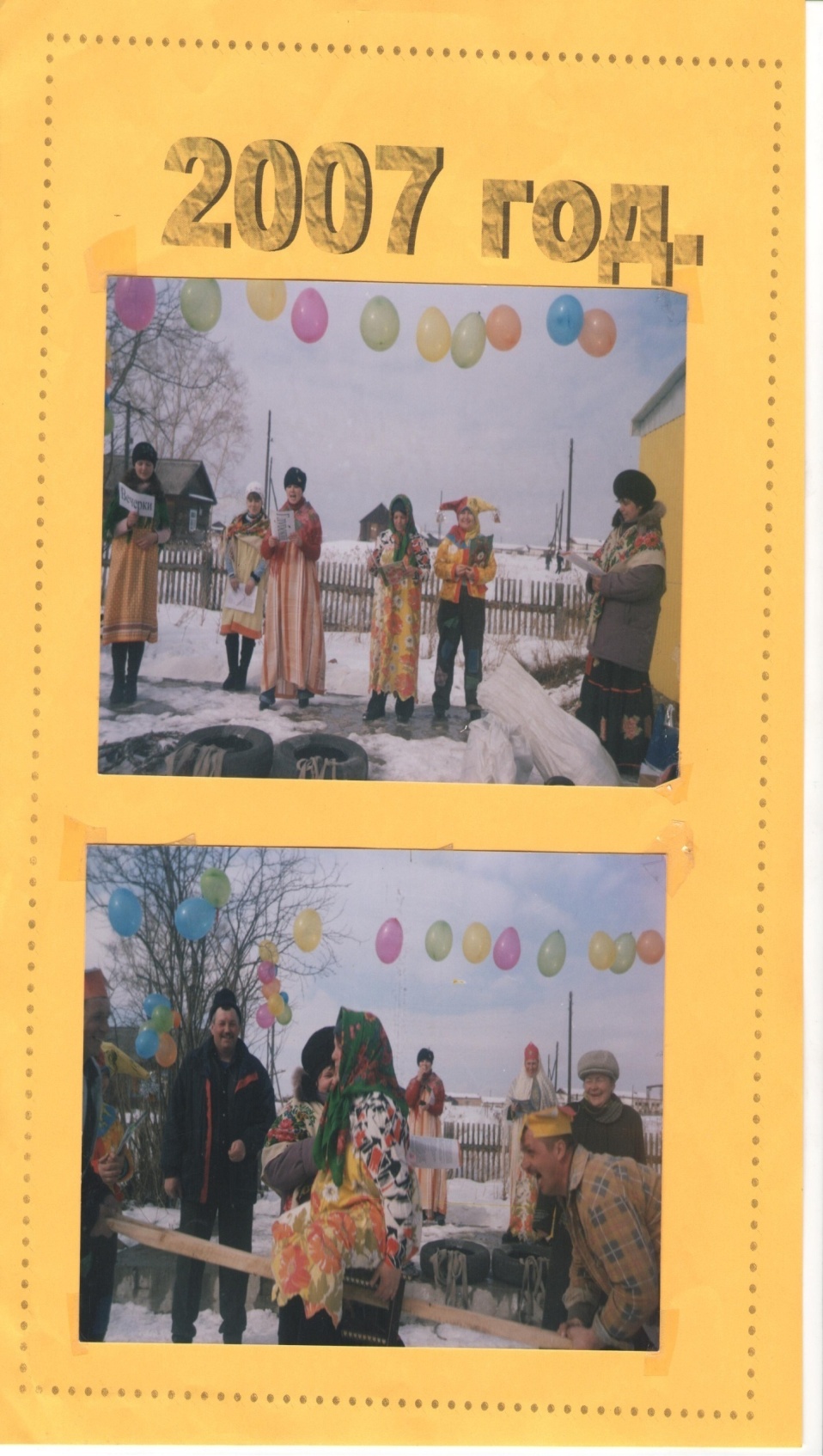 «День пожилого человека»
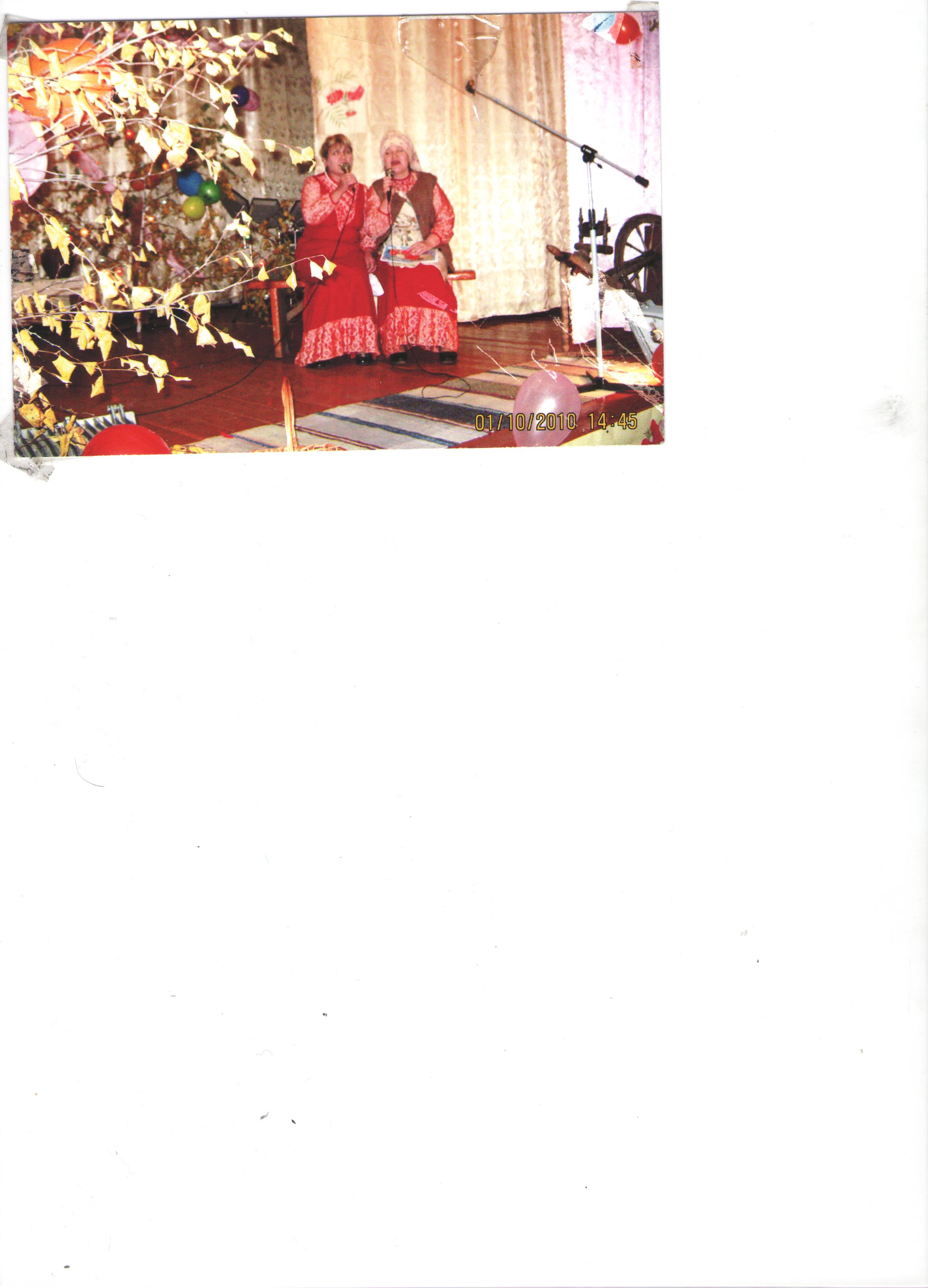 2008 год Выступление на концертах и заседаниях клуба
Победный май
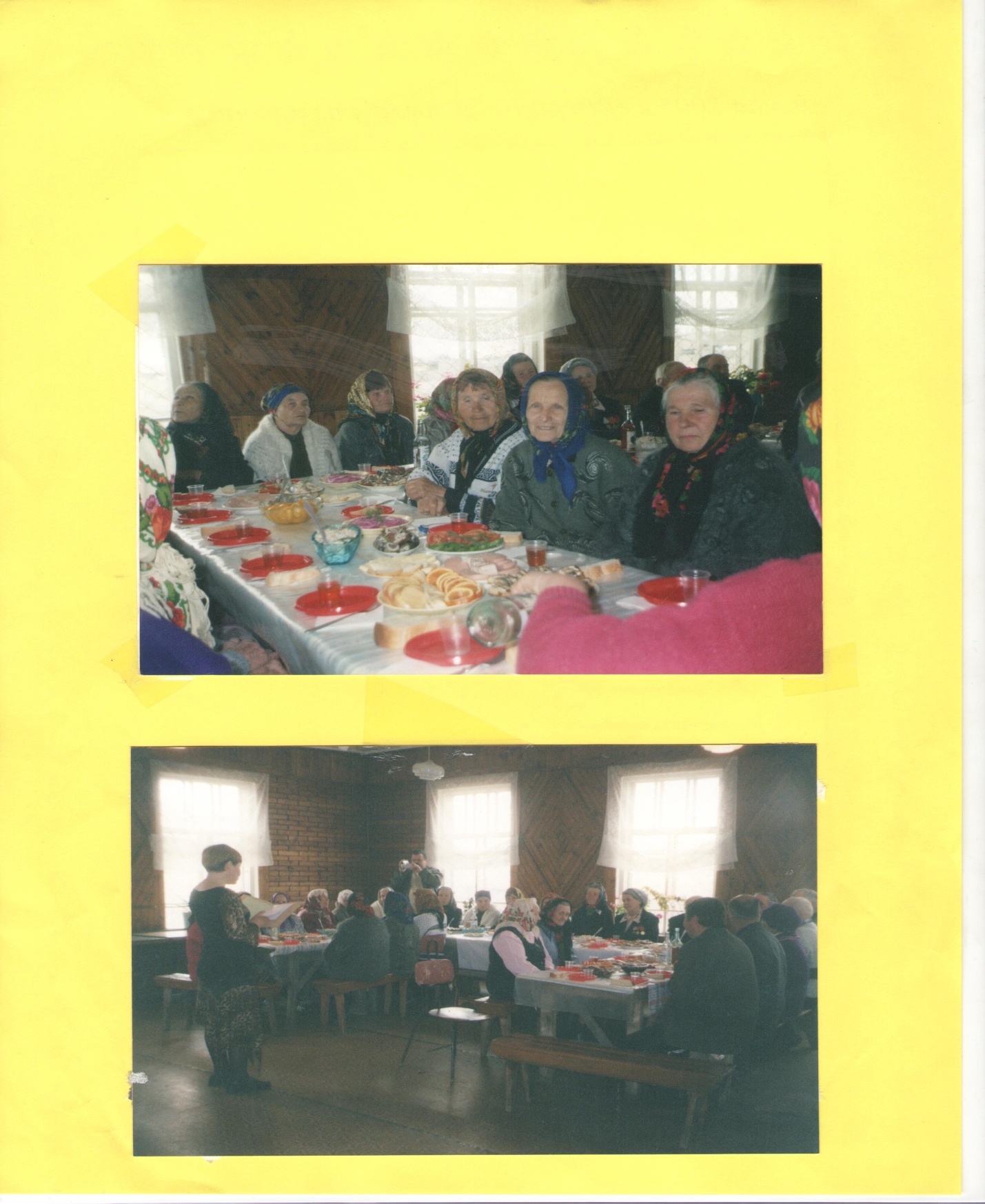 Первый юбилей коллектива «Рябинушка» 1 июня 2011год
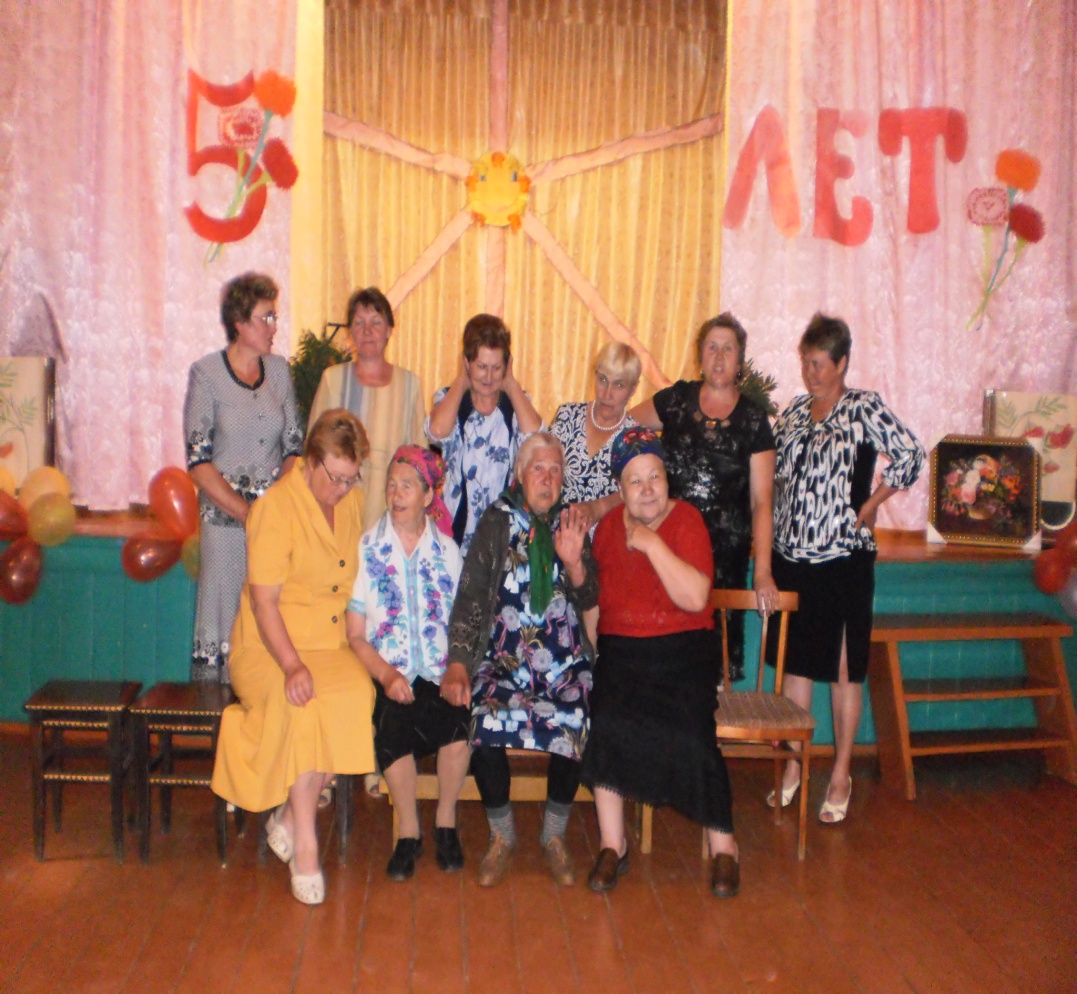 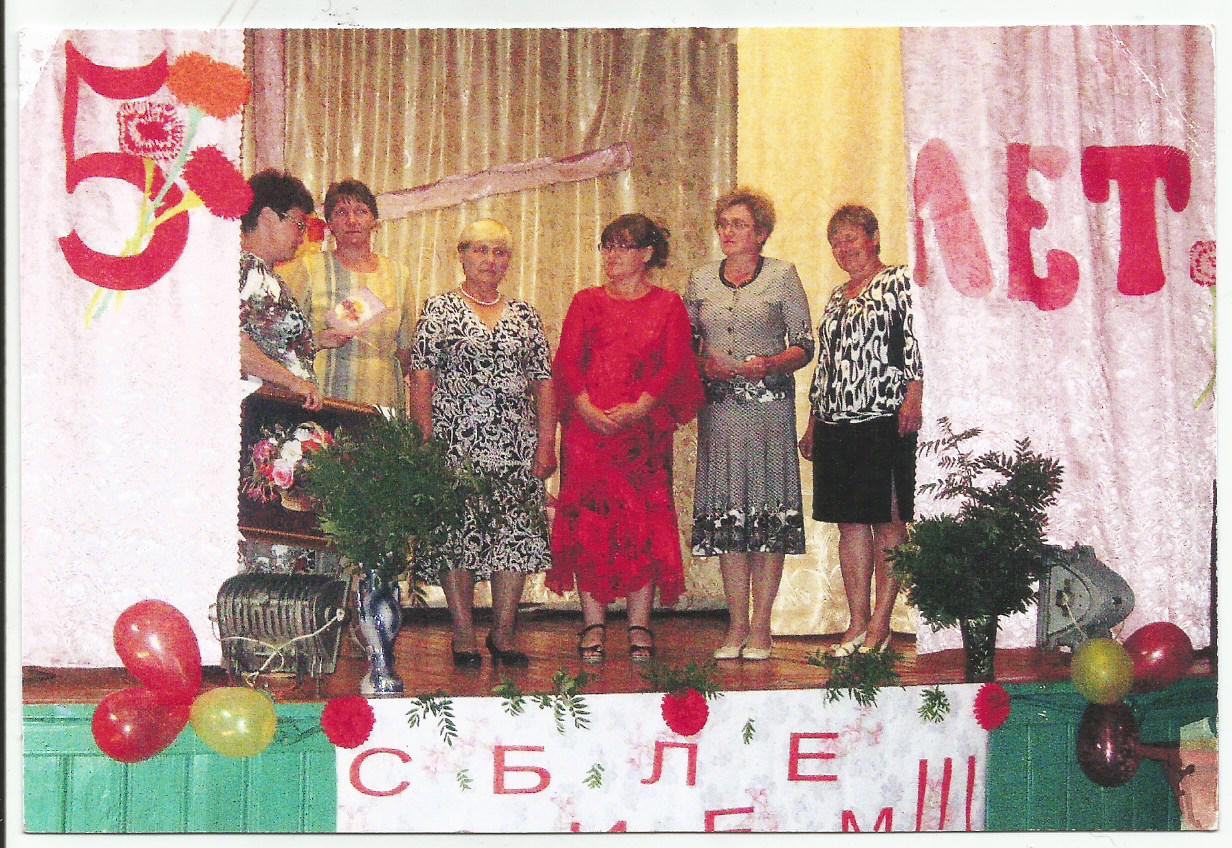 Отчетный концерт в ДК
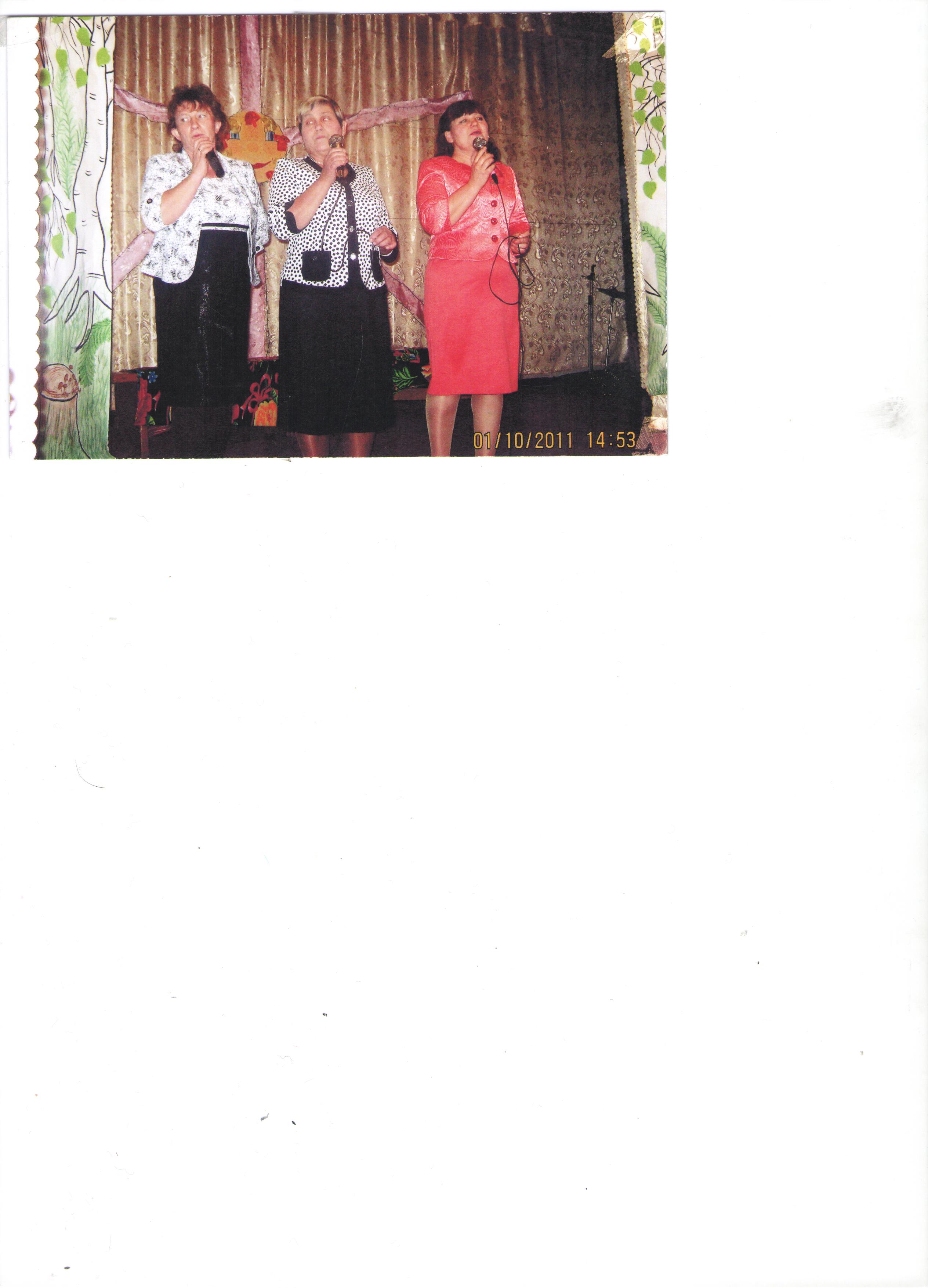 2012 год  Праздник библиотеки посвященный 25летию Районного ветеранского движения
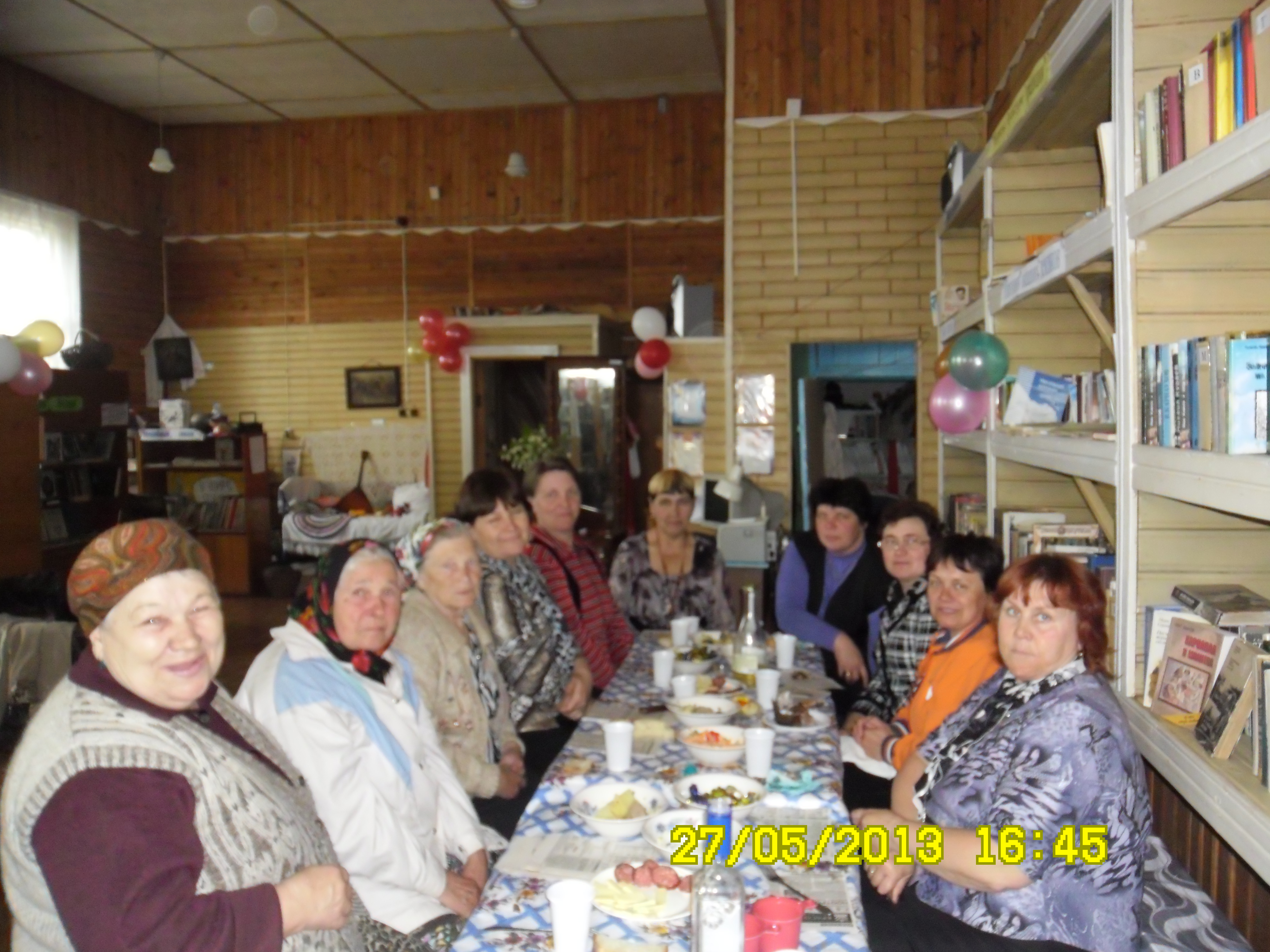 9 мая
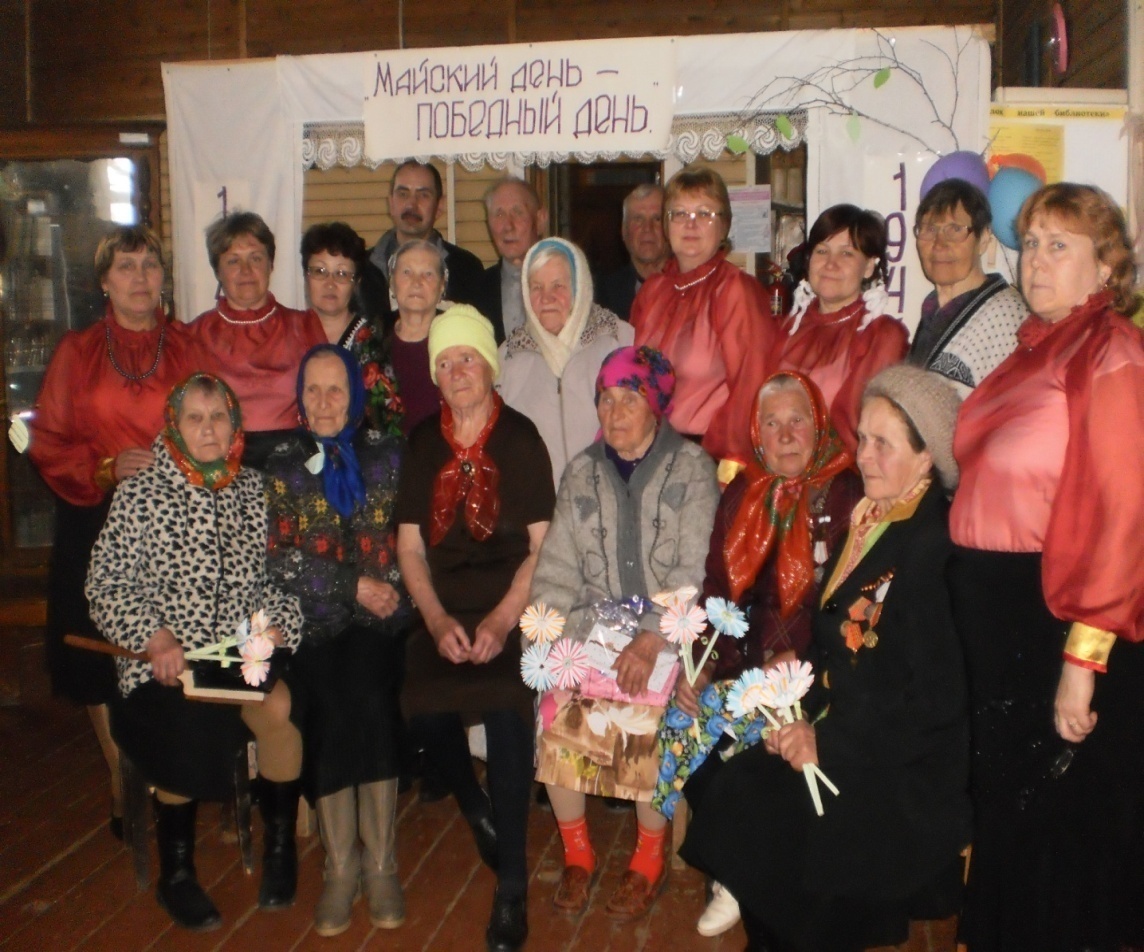 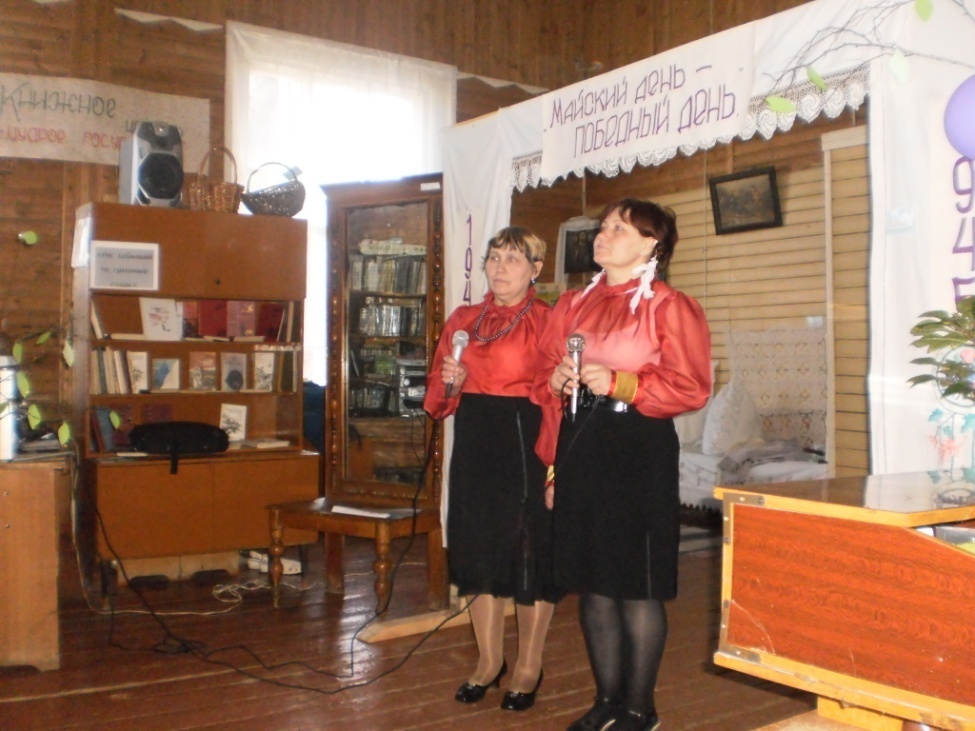 Выступление п.Залари на районном отчетном концерте
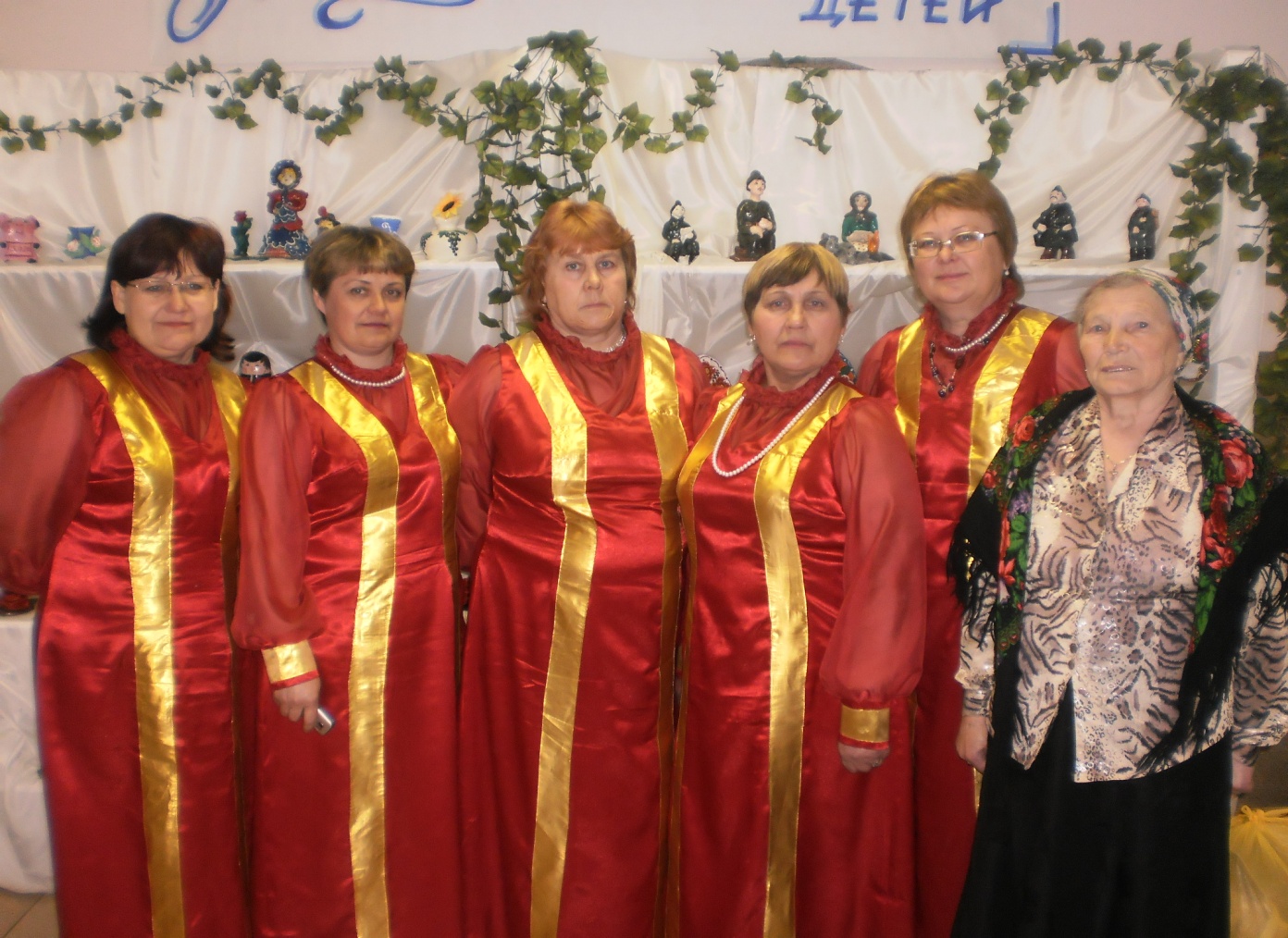 Новогодние маскарады
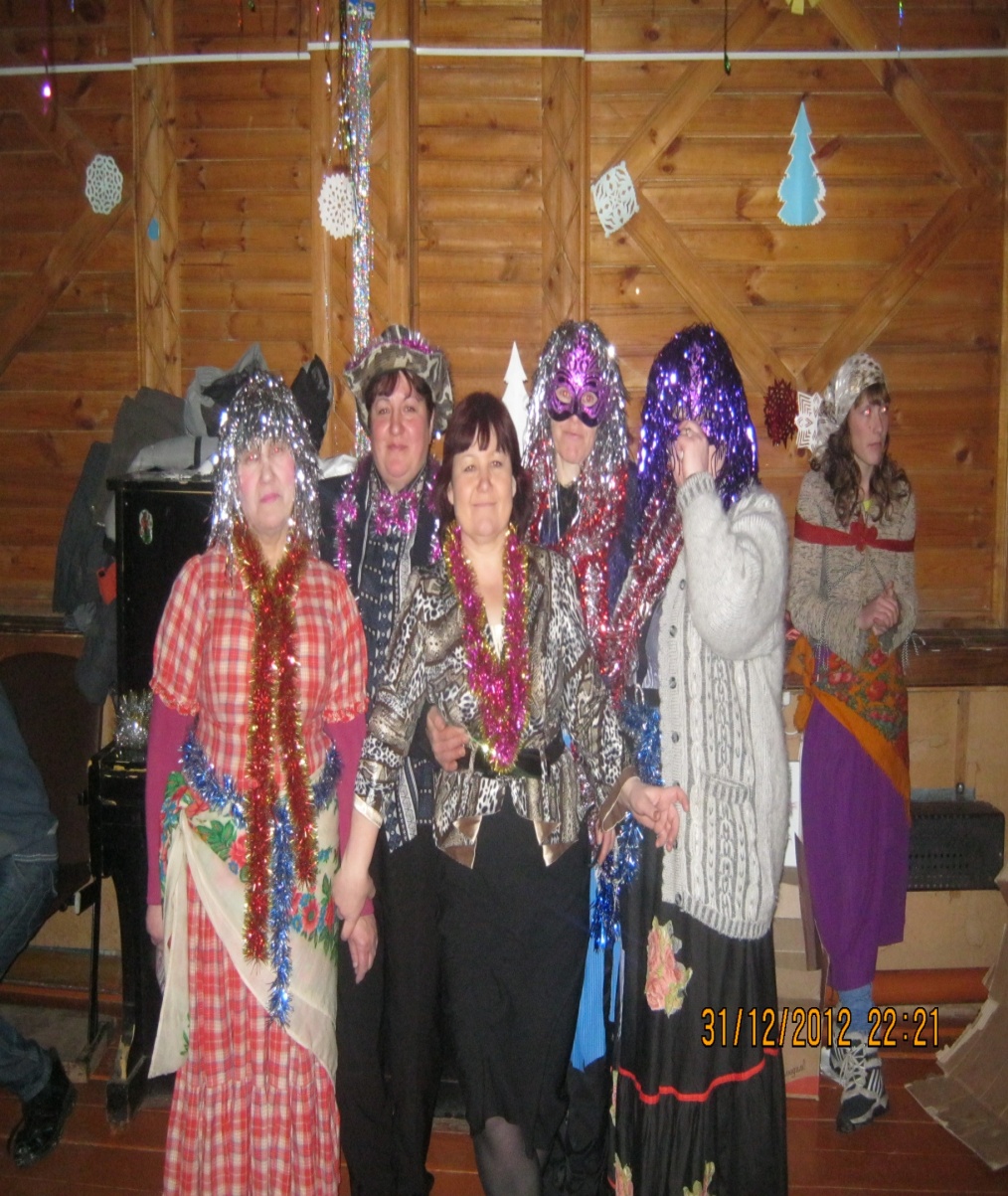 2013 год    Проводы Весны
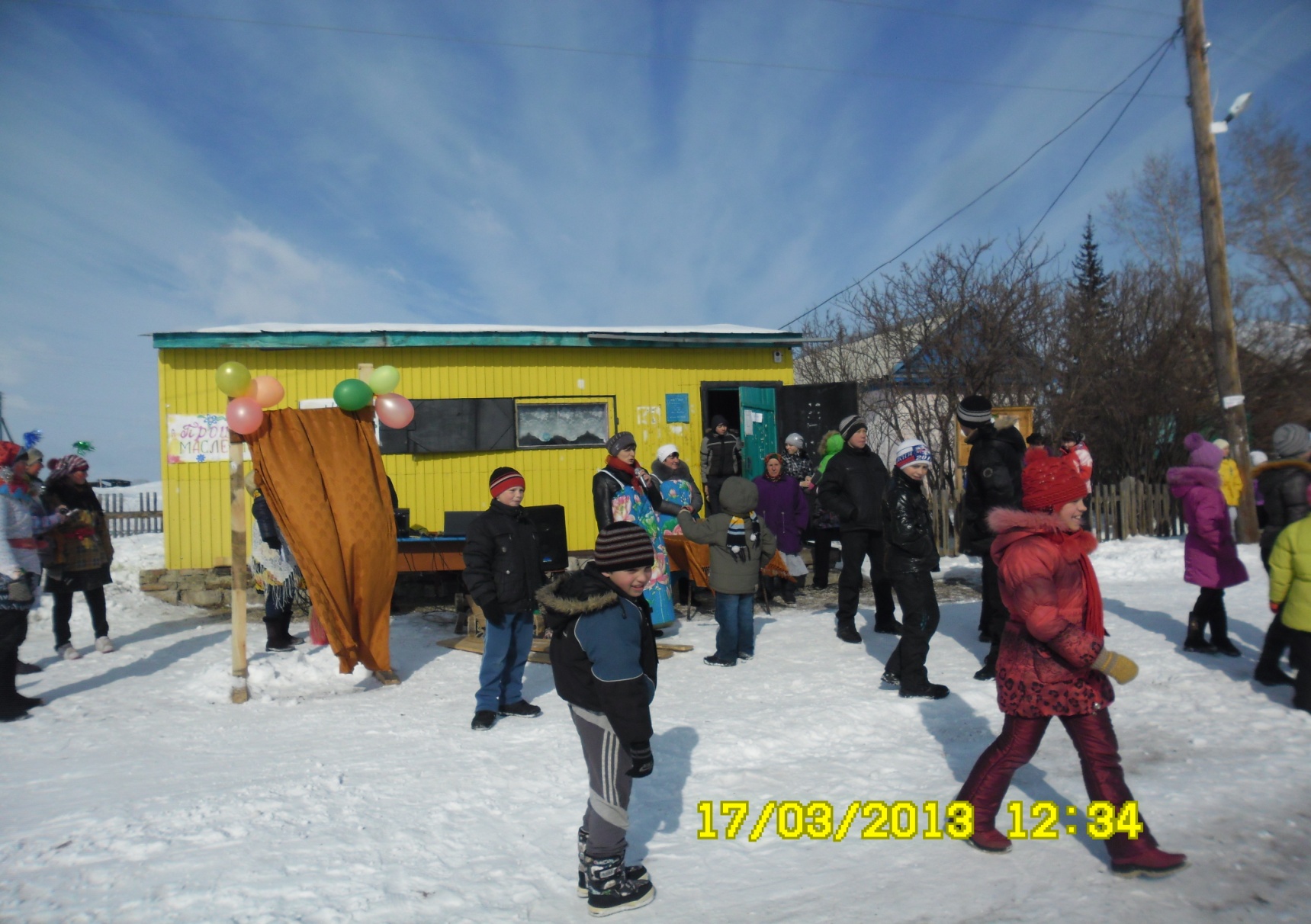 8 марта
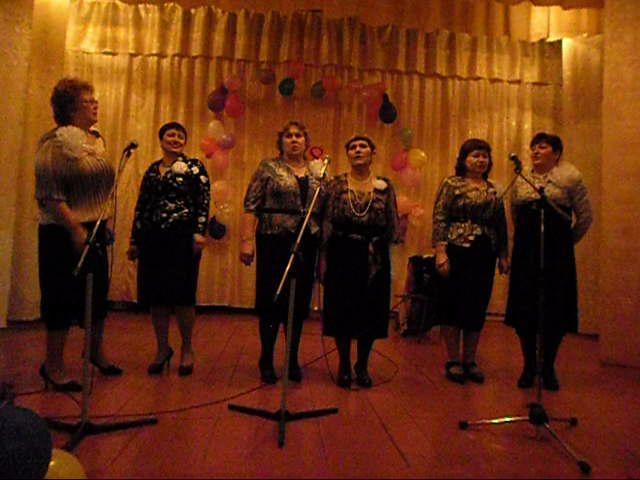 Праздник Библиотеки
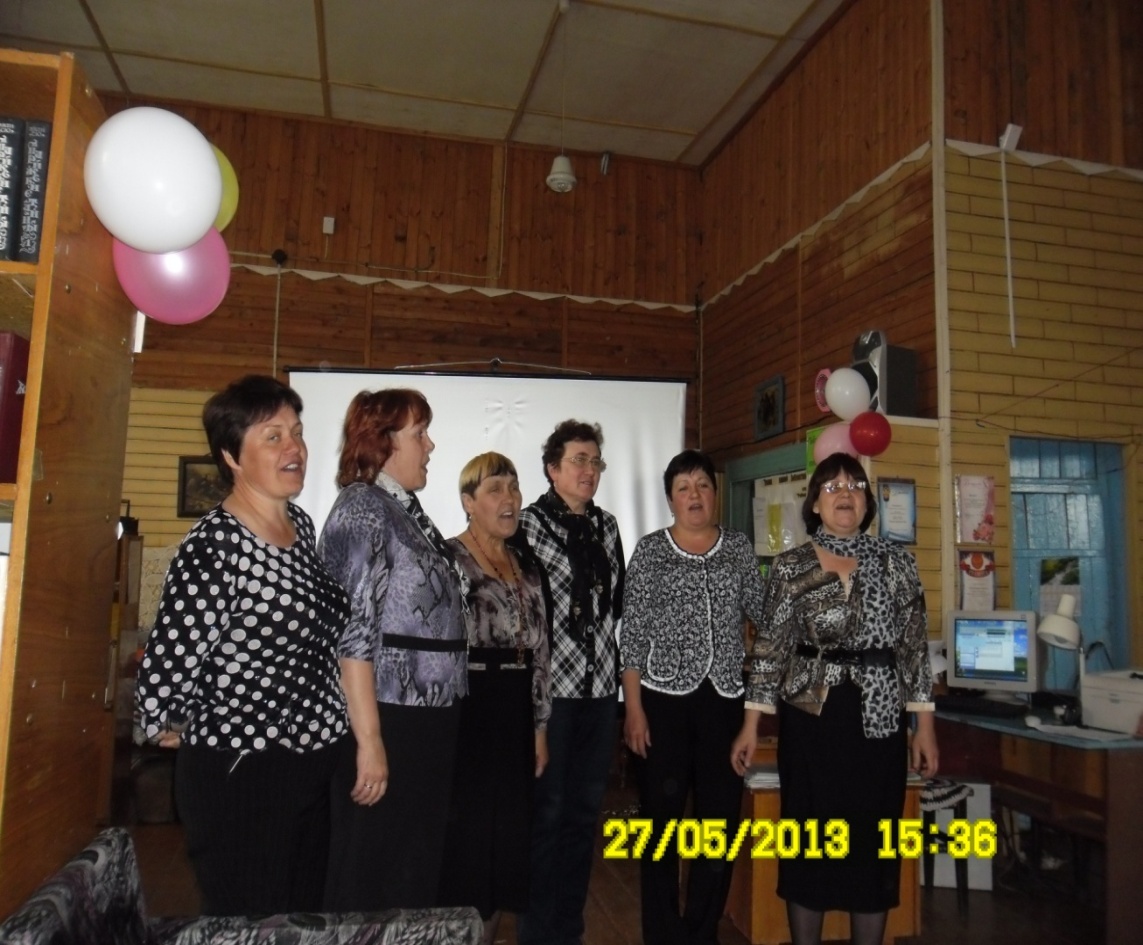 Праздник села Солерудник
Песня «Барыня»
СОЛЕРУДНИК Песня «На побывку едет молодой моряк»
Песня «Стою на полустаночке»
Залари -Октябрь
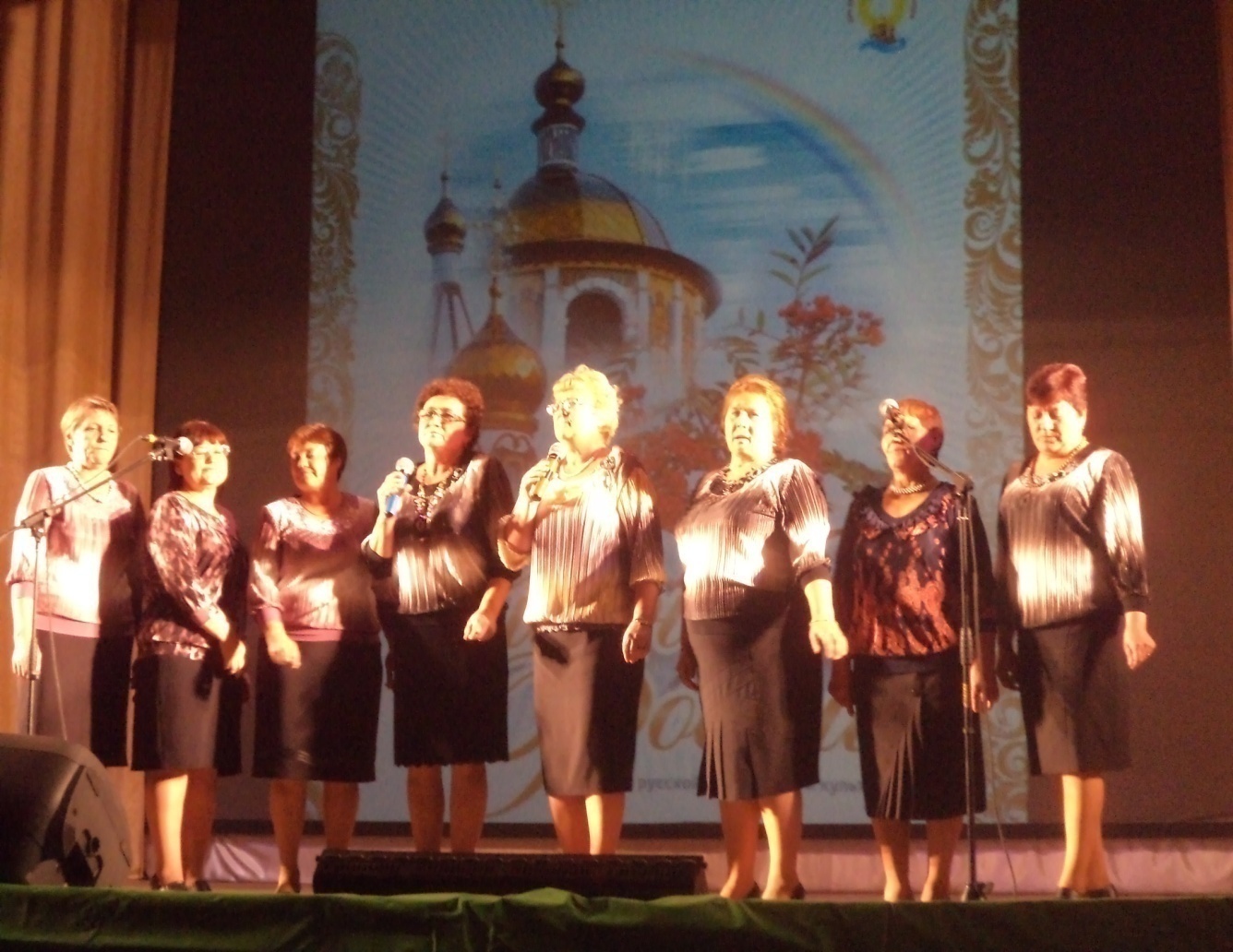 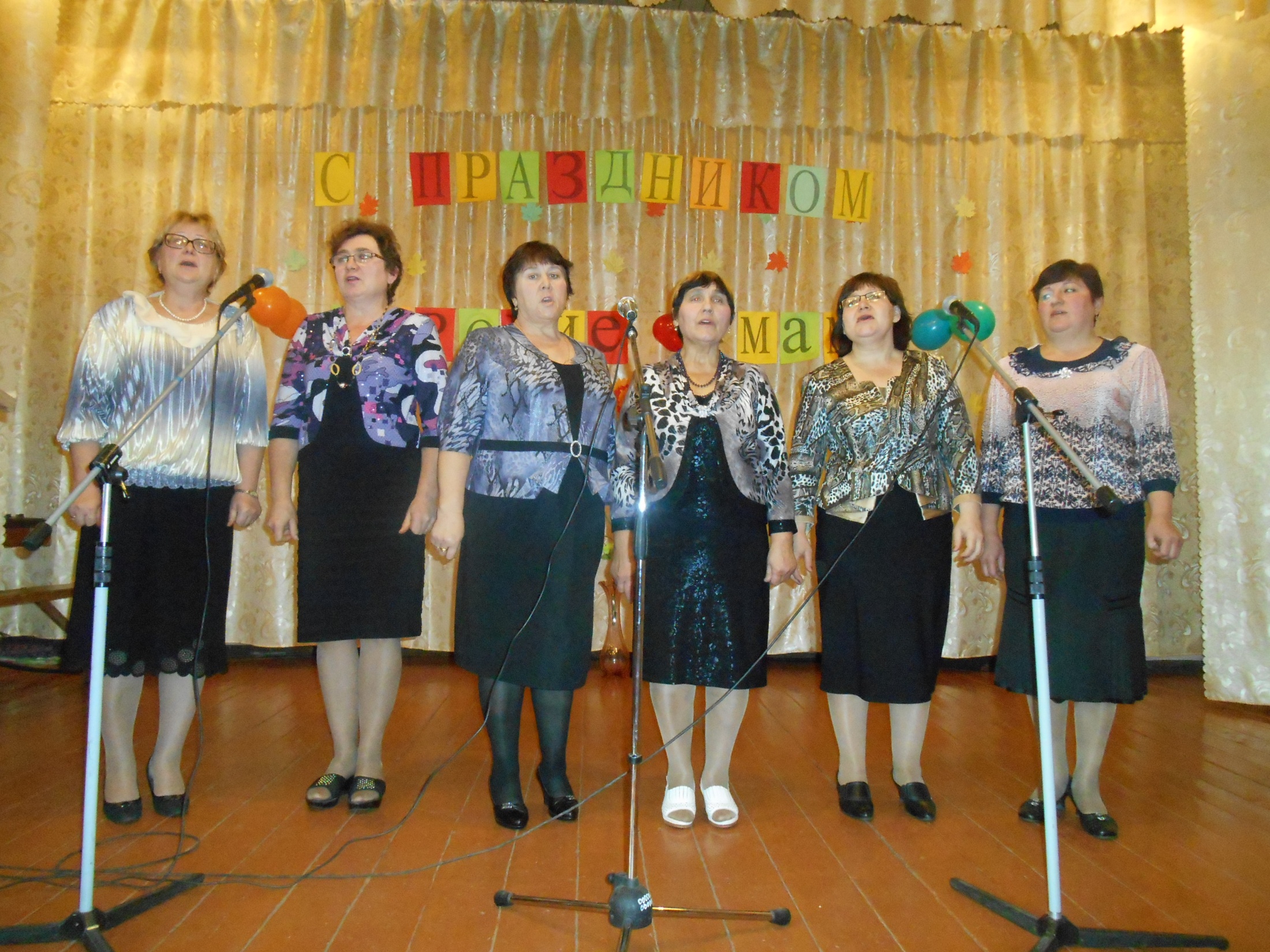 День матери
Новый-2014 год
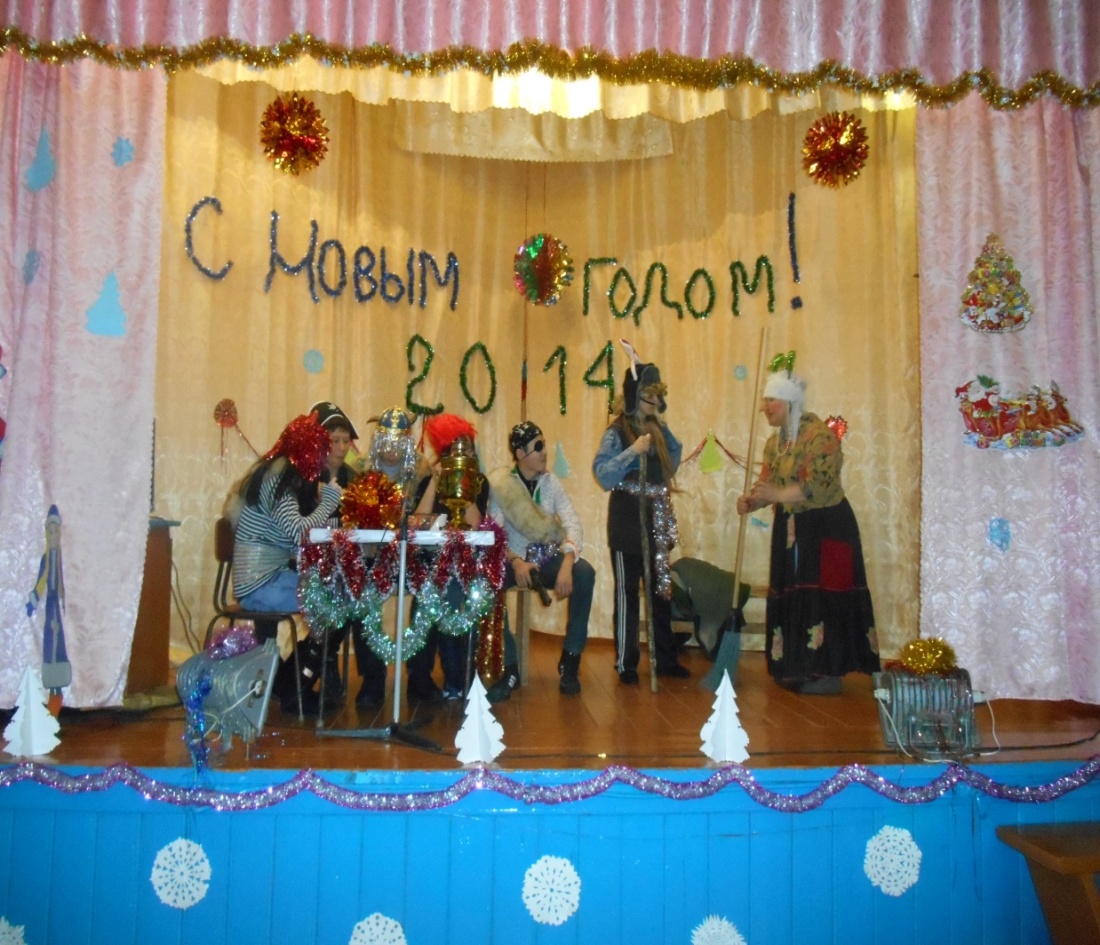 Заседание клуба с молодежью
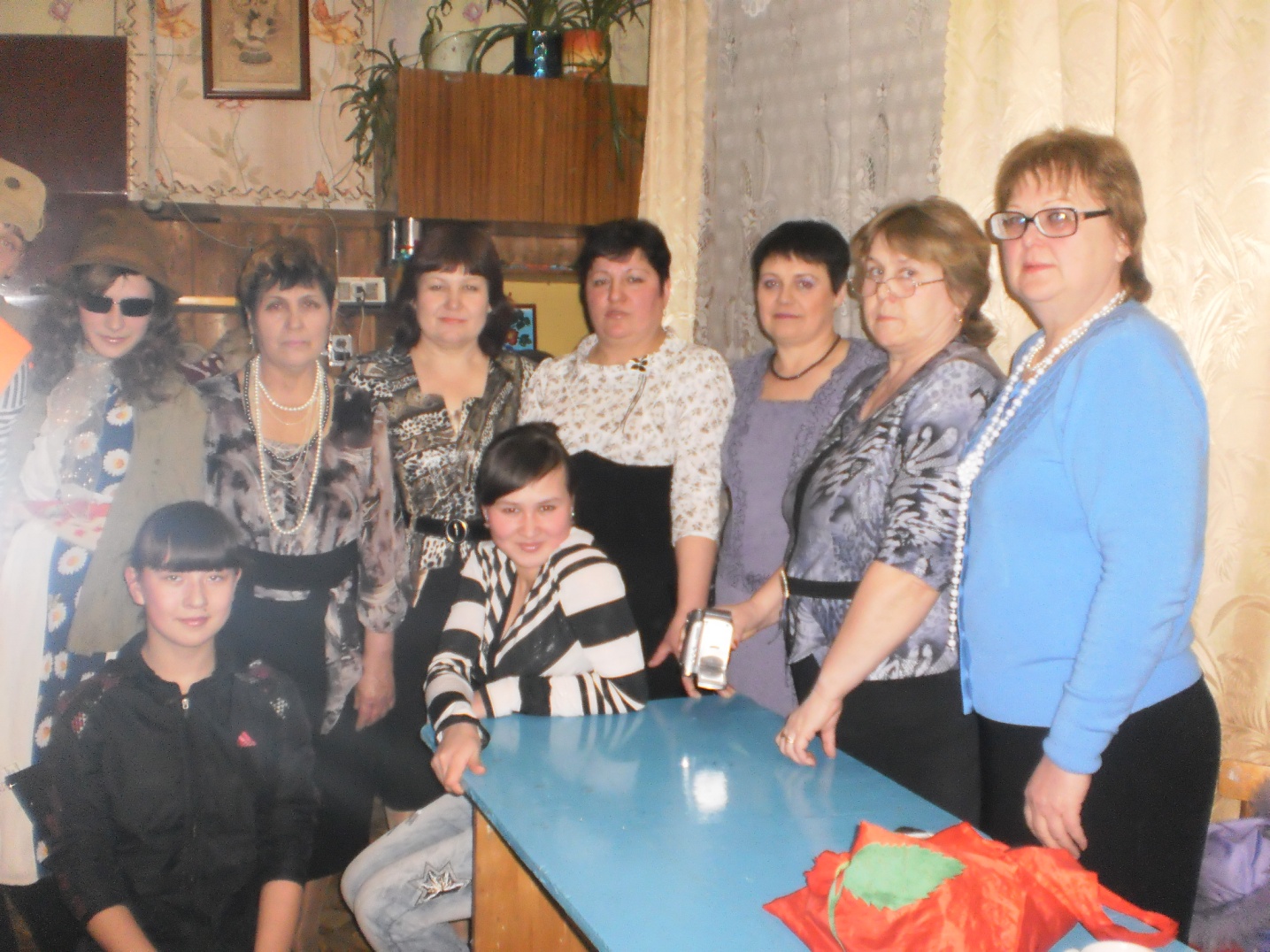 « Крещенские посиделки»
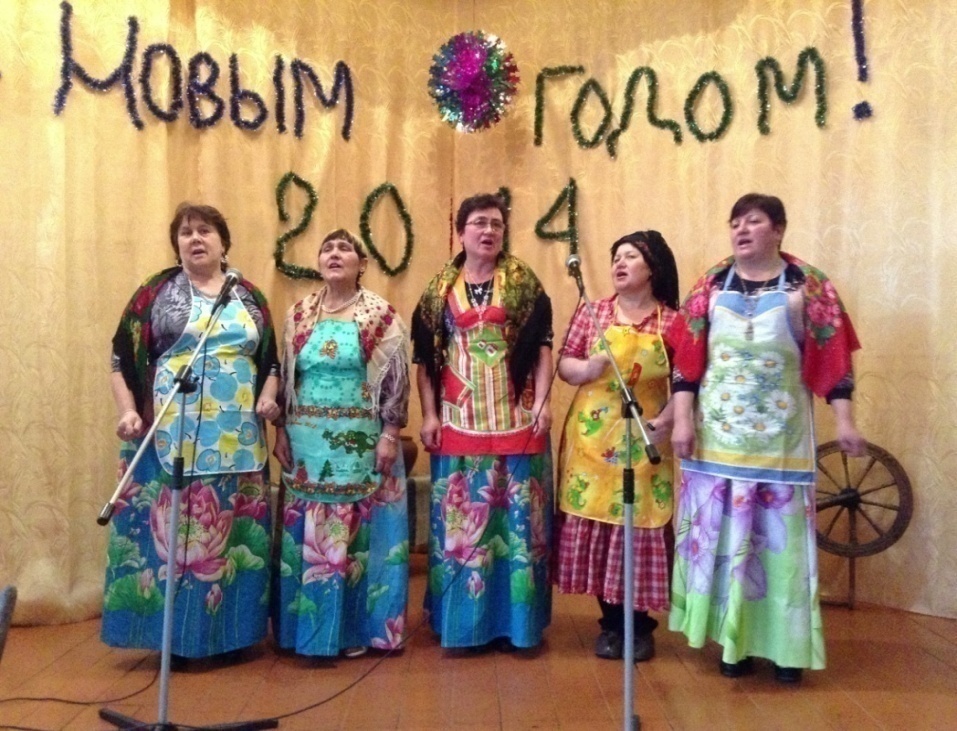 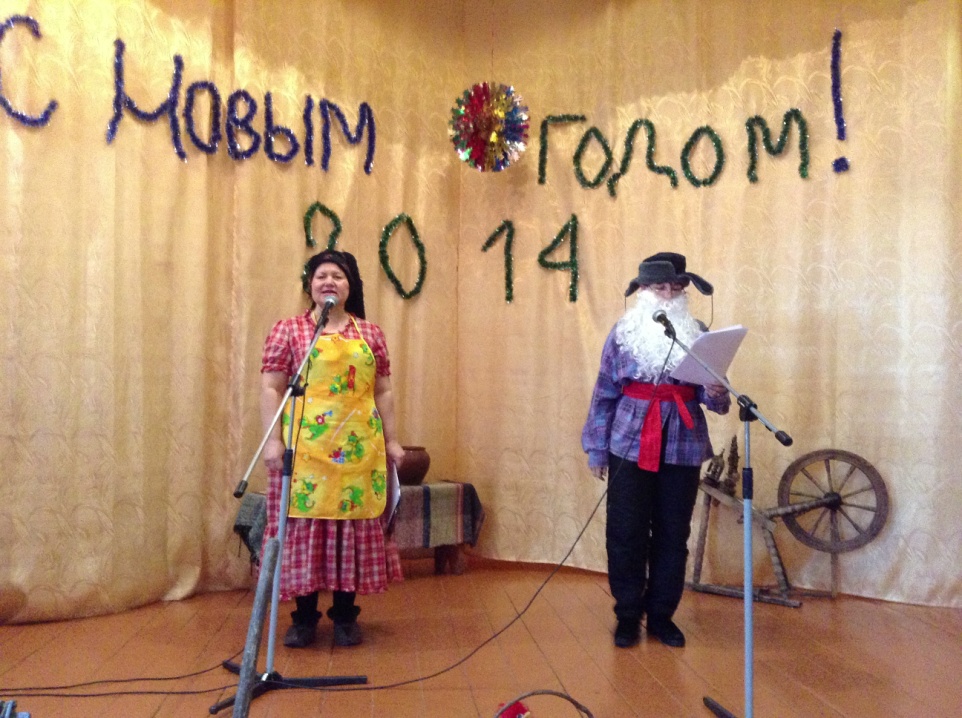 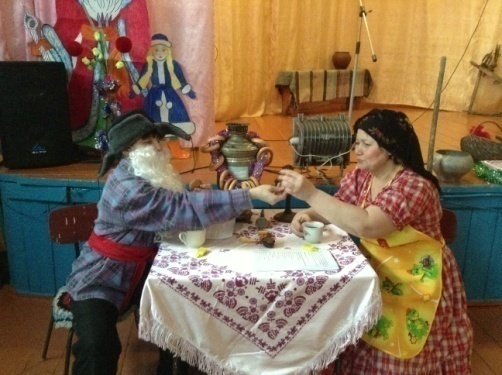 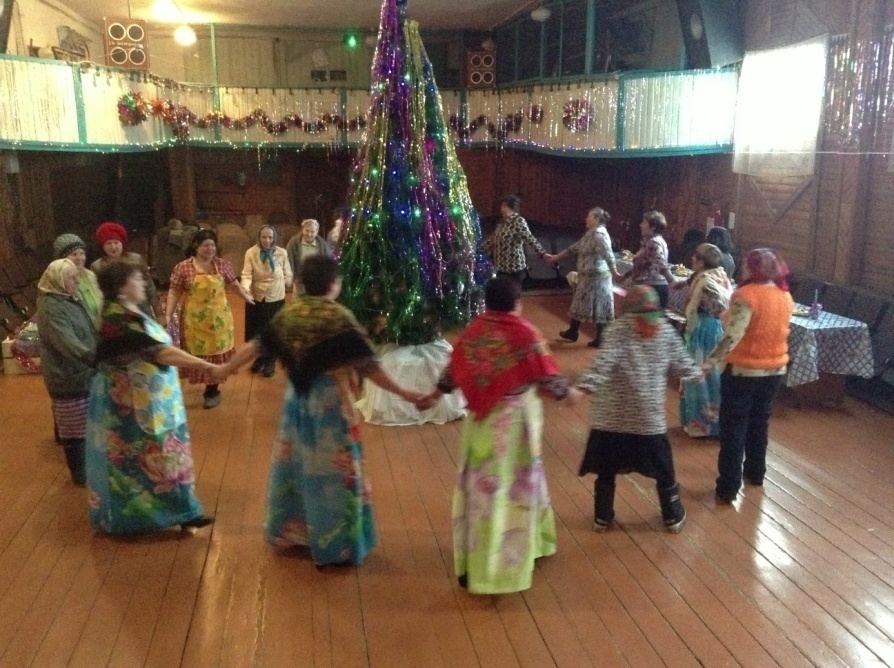 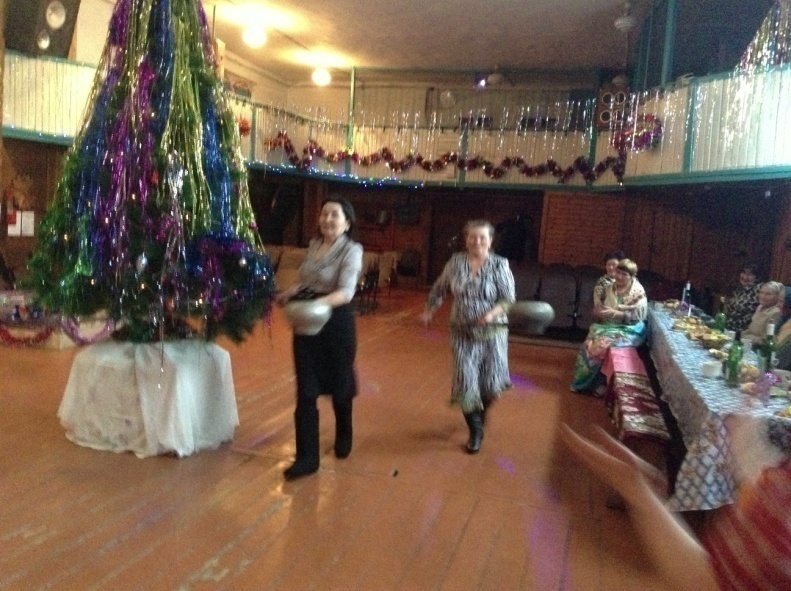 Масленица
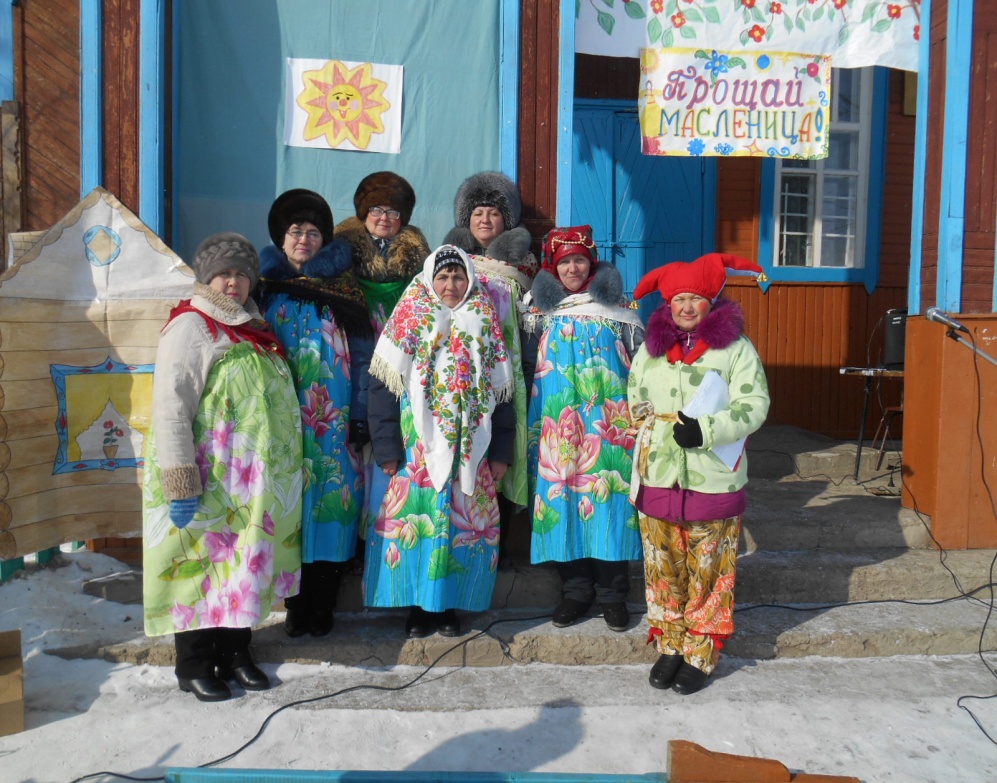 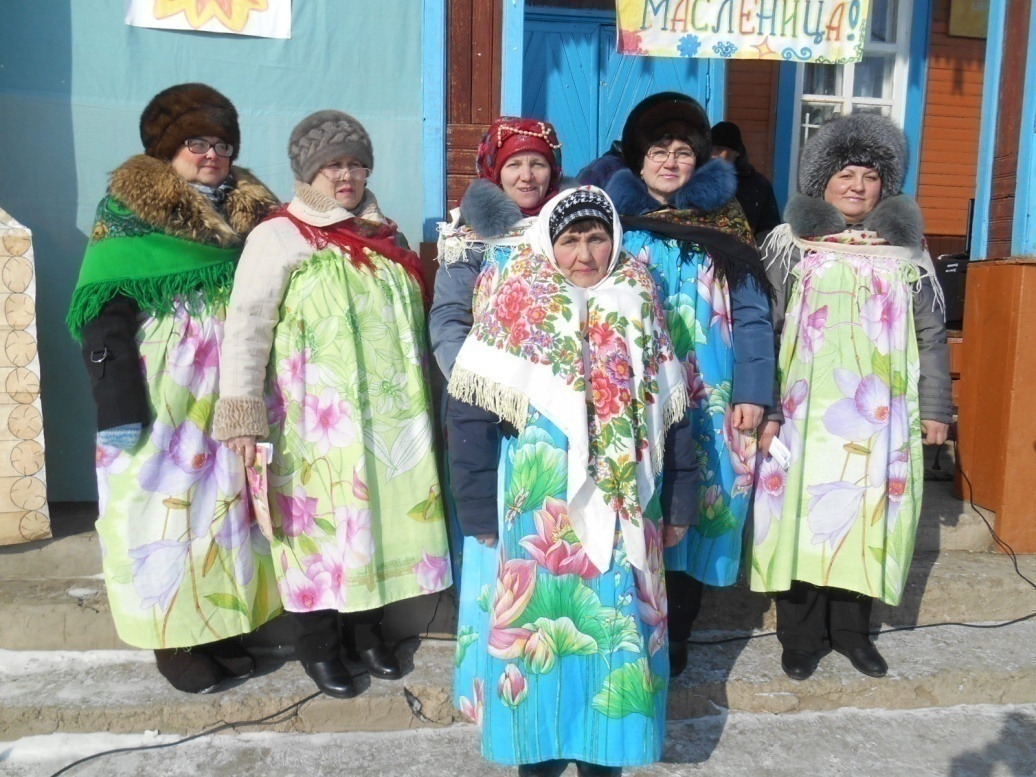 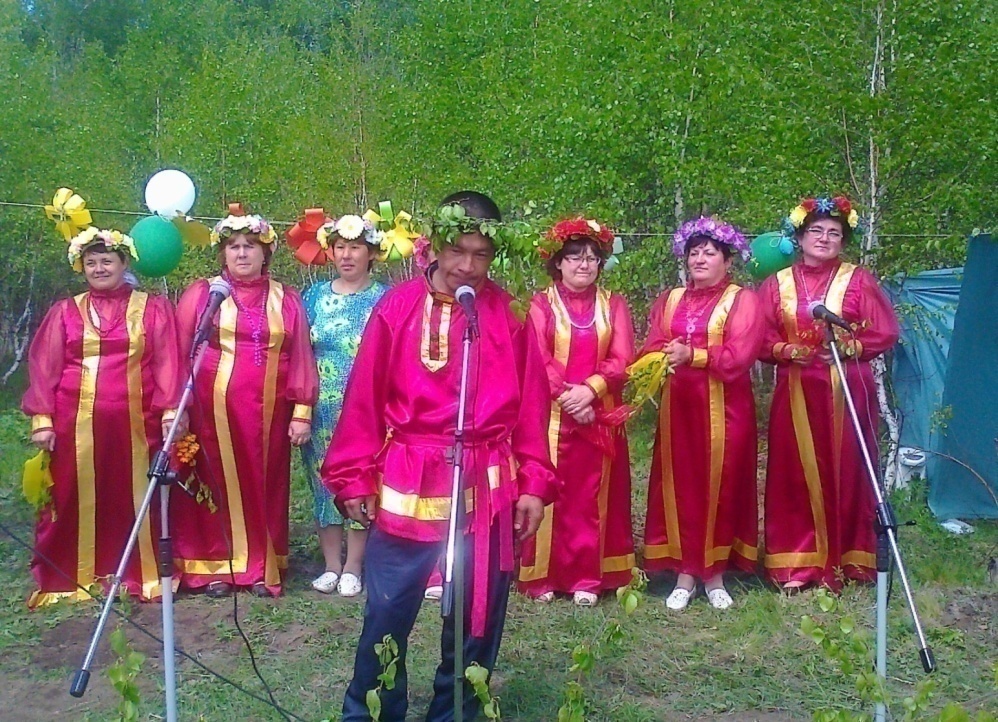 Троица
Залари - выступление на отчетном концерте
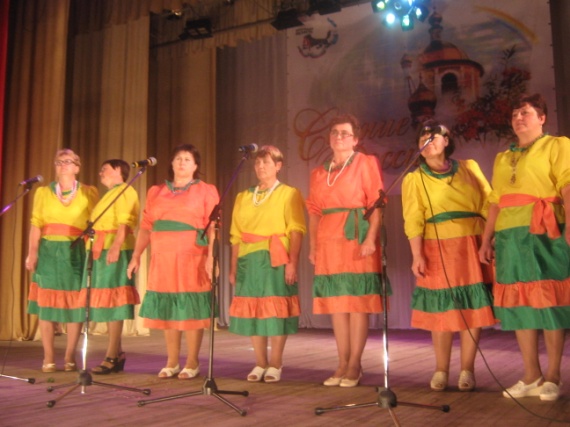 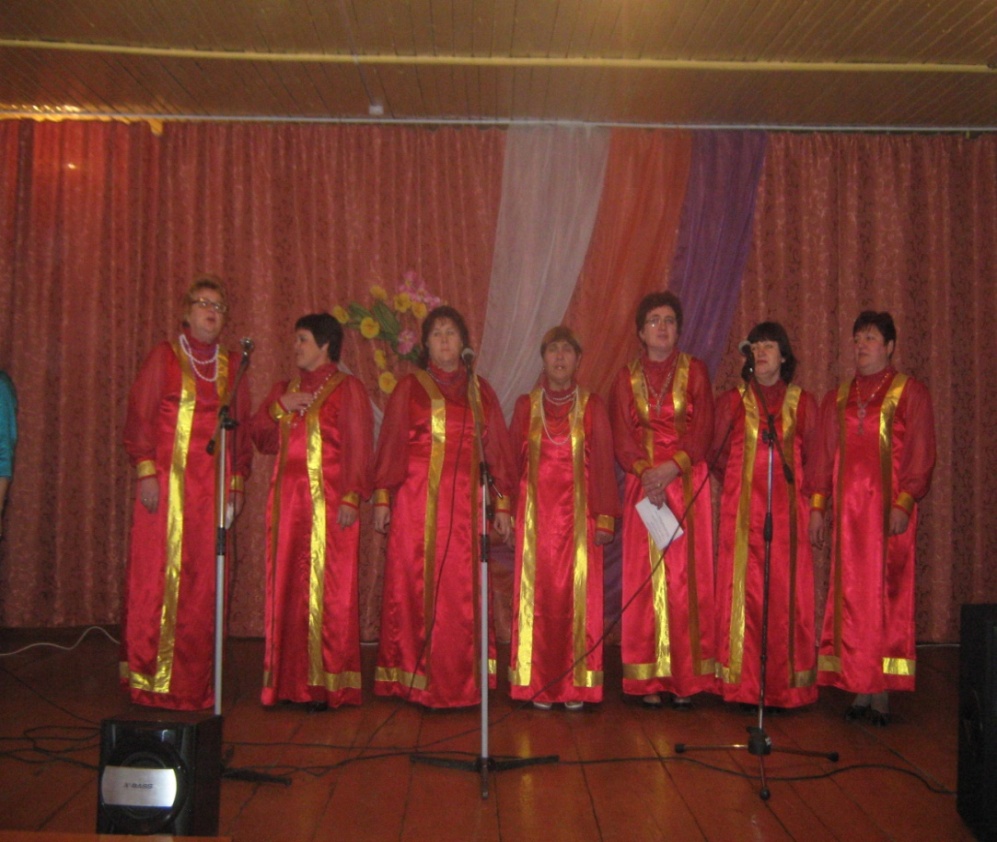 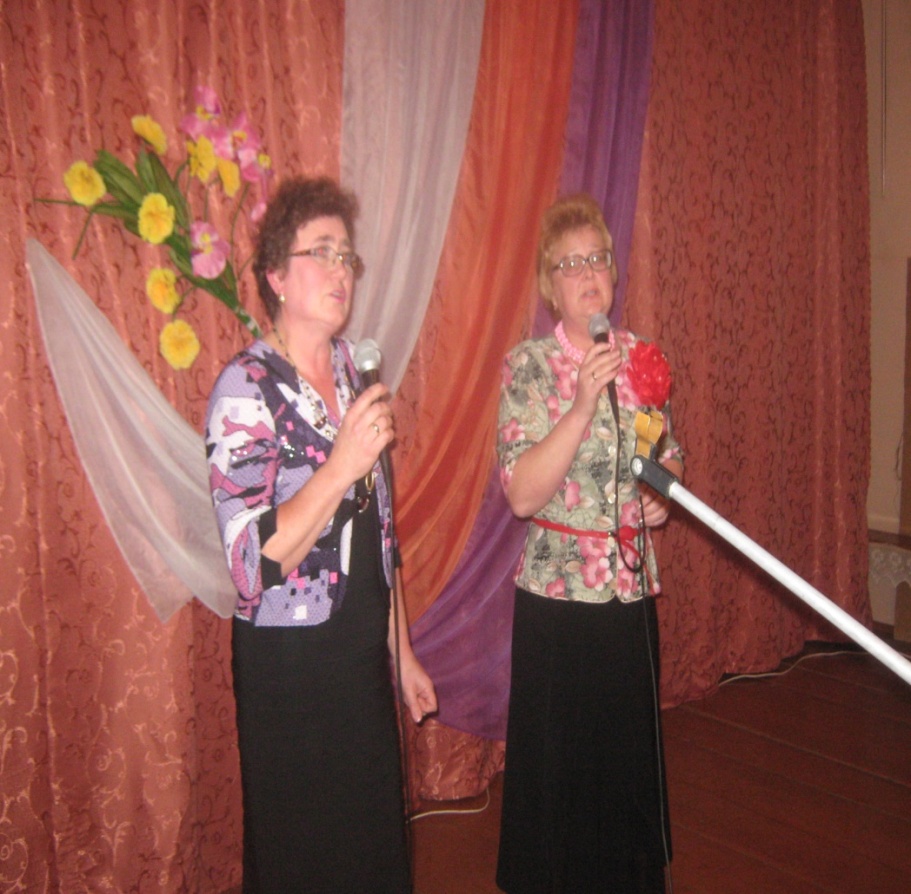 Выступление в 
д. Хареты Новонукутскрого района 
 2 ноября 2014 года
Отчетный концерт ДК
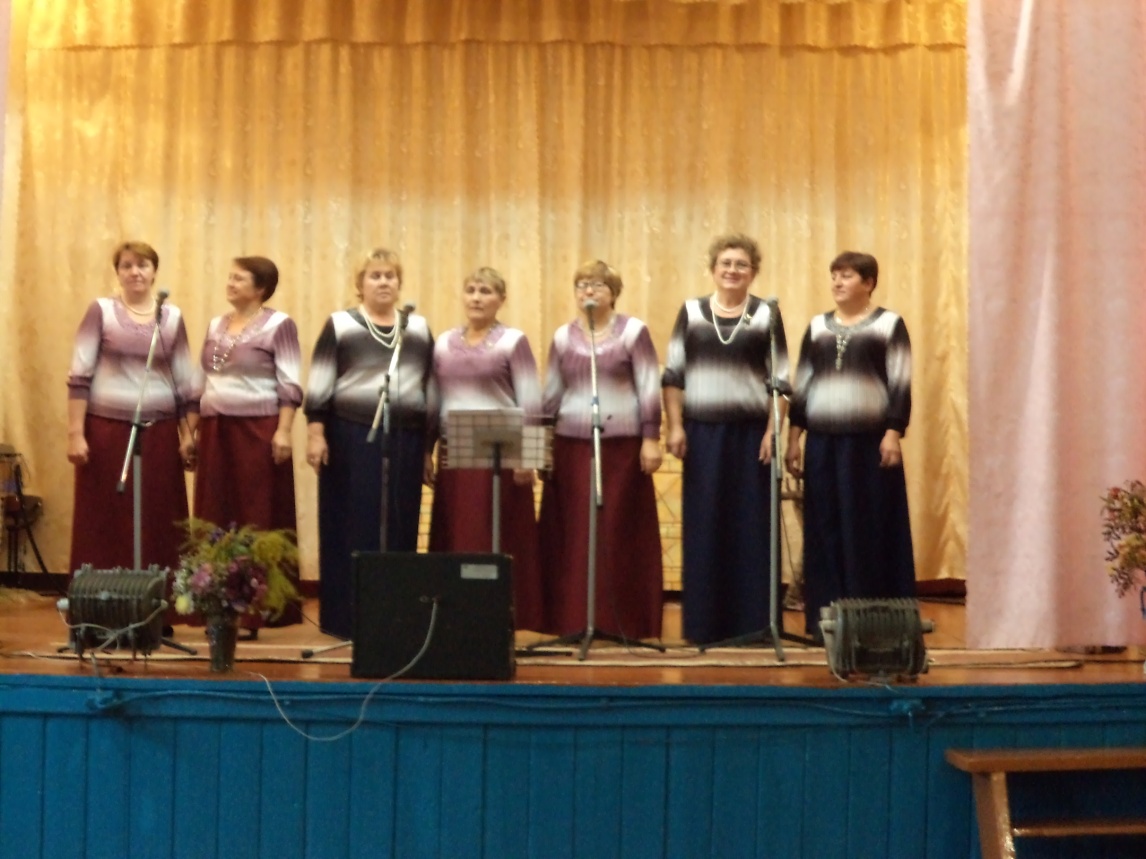 Сияние России
2015 год
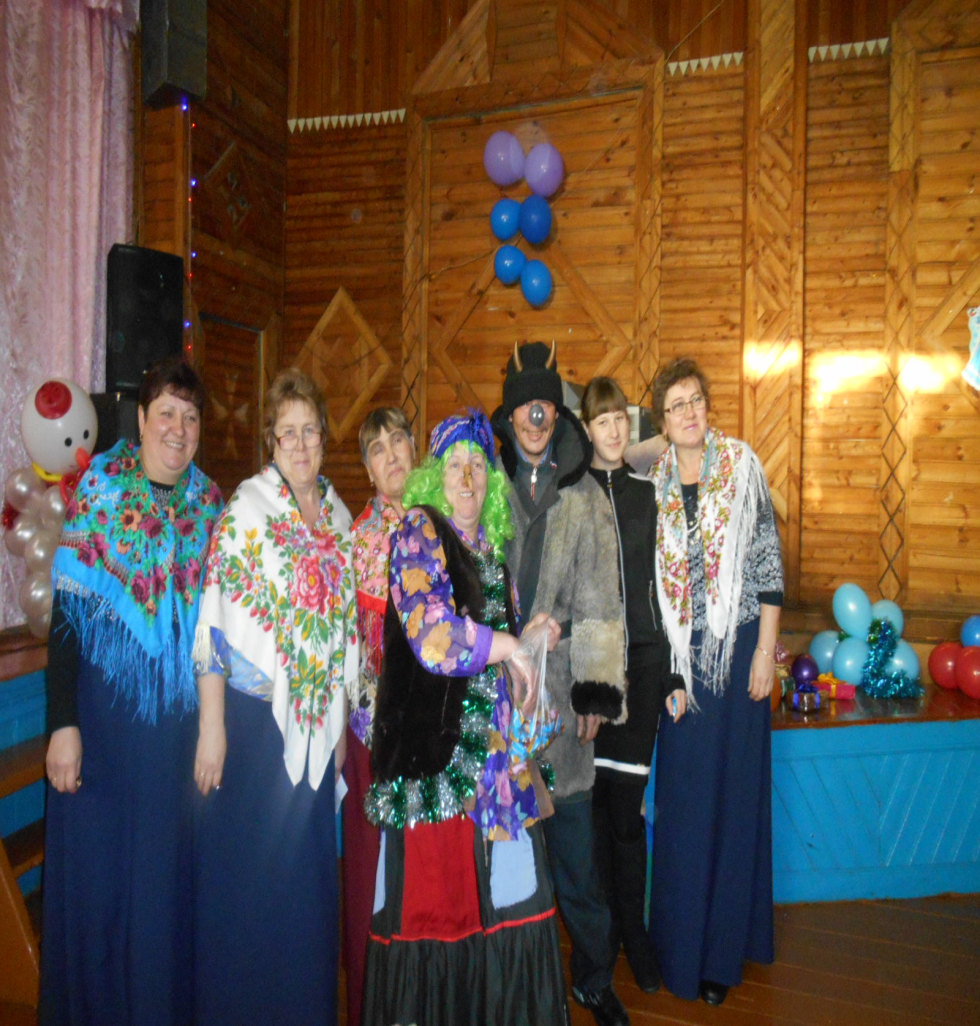 Крещенские посиделки»
Масленица
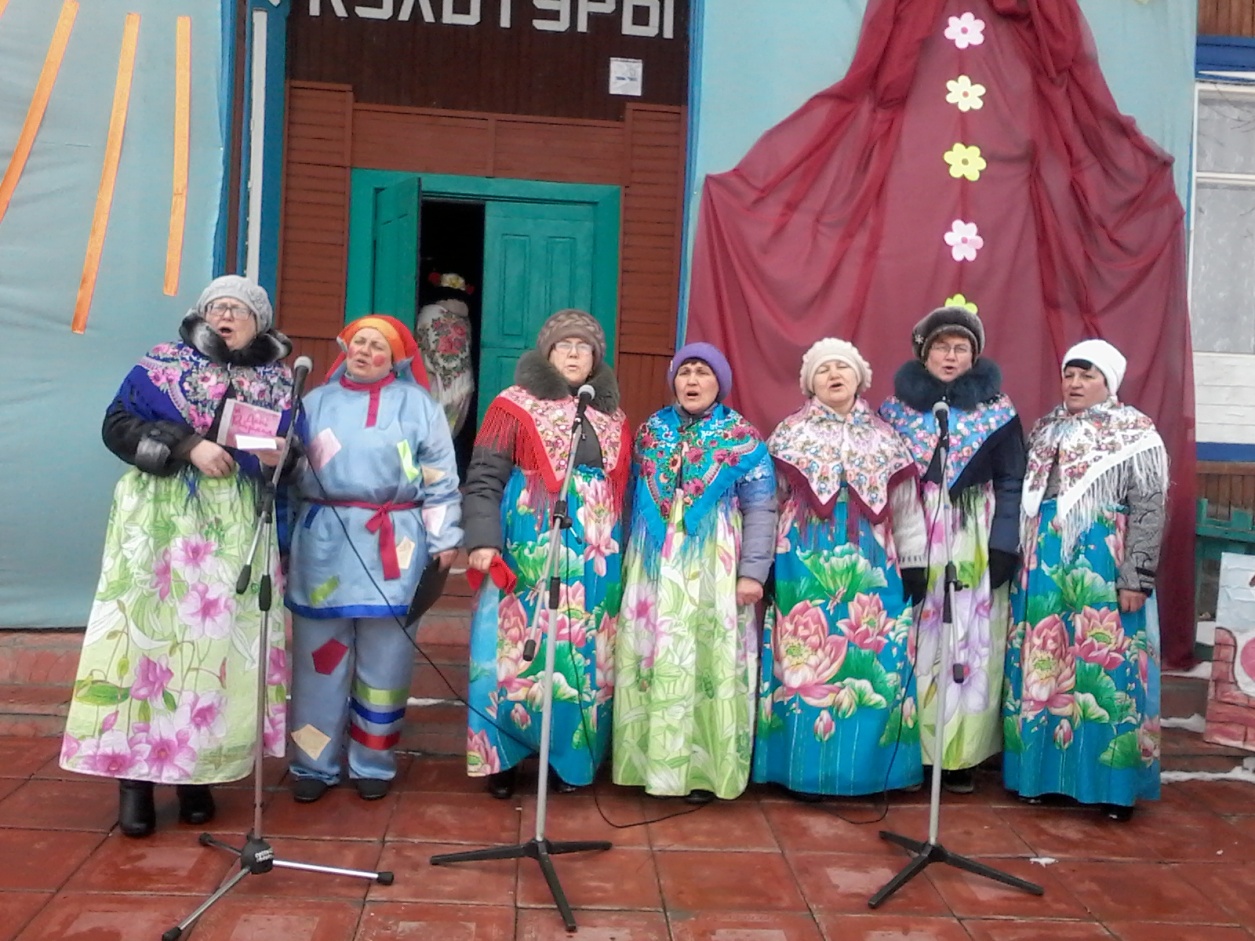 23 февраля
8 марта
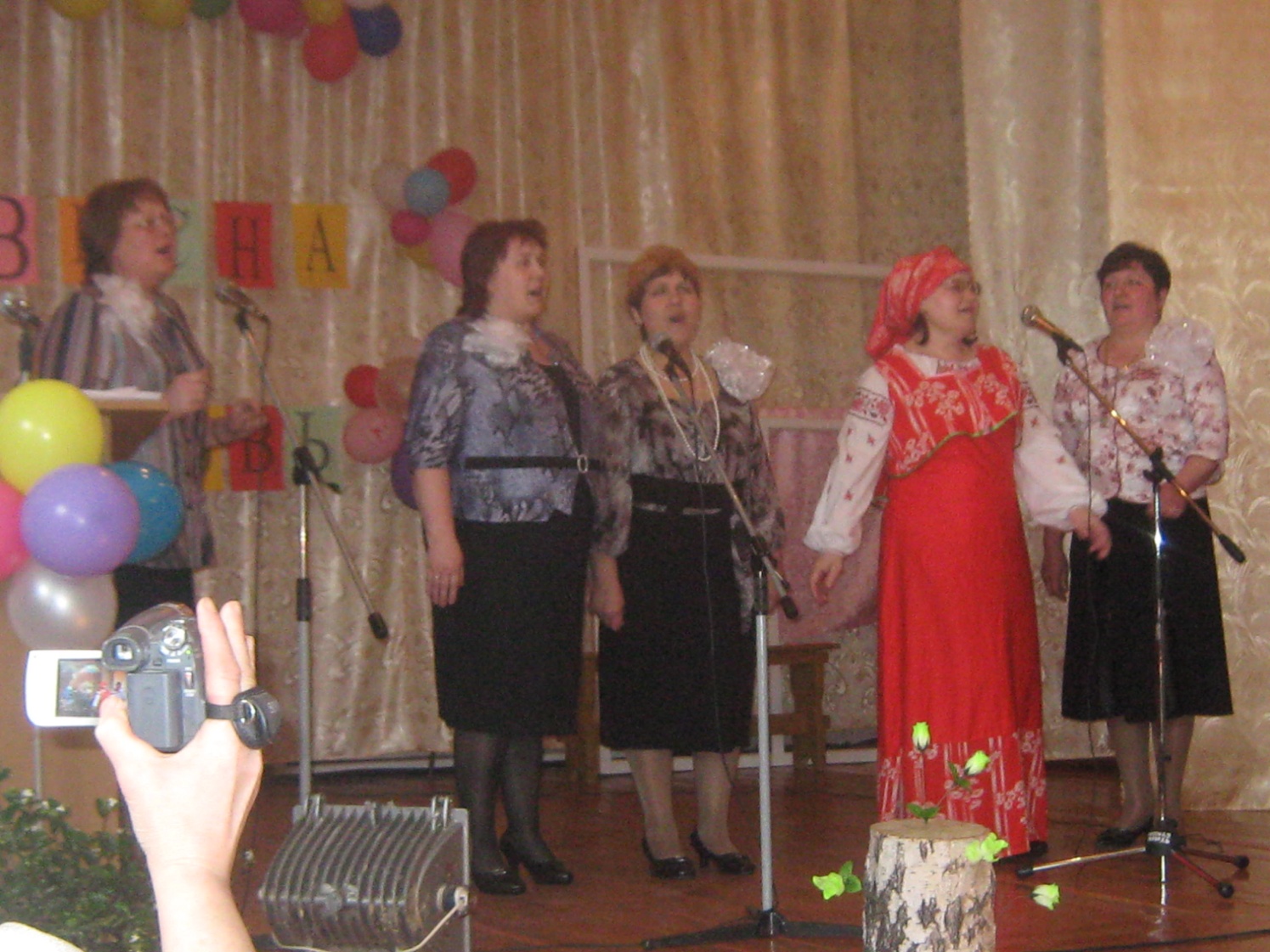 Выступление 2-я Тыреть«Весна - любовь»
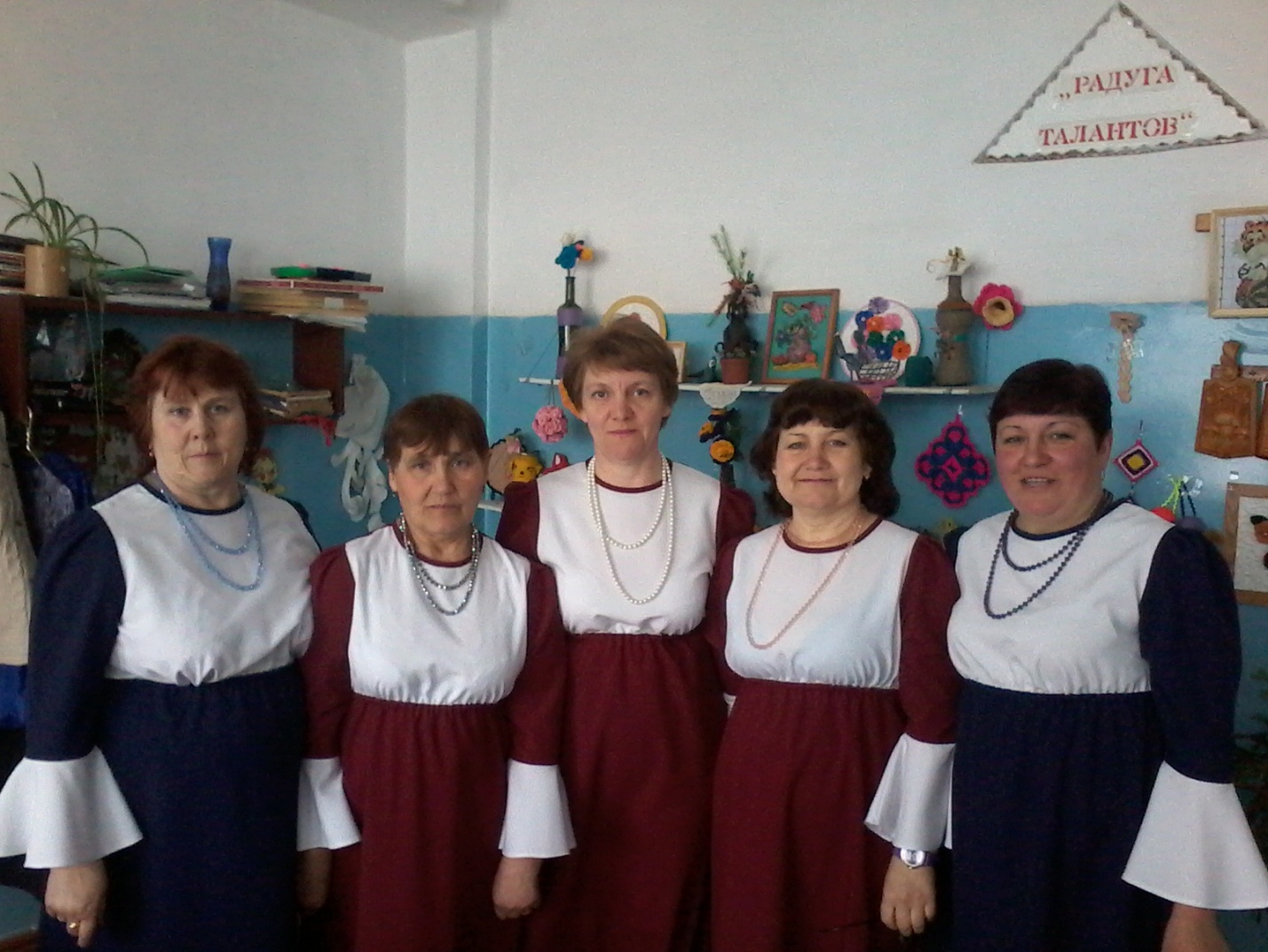 «Обожженые сороковые»конкурс чтецов
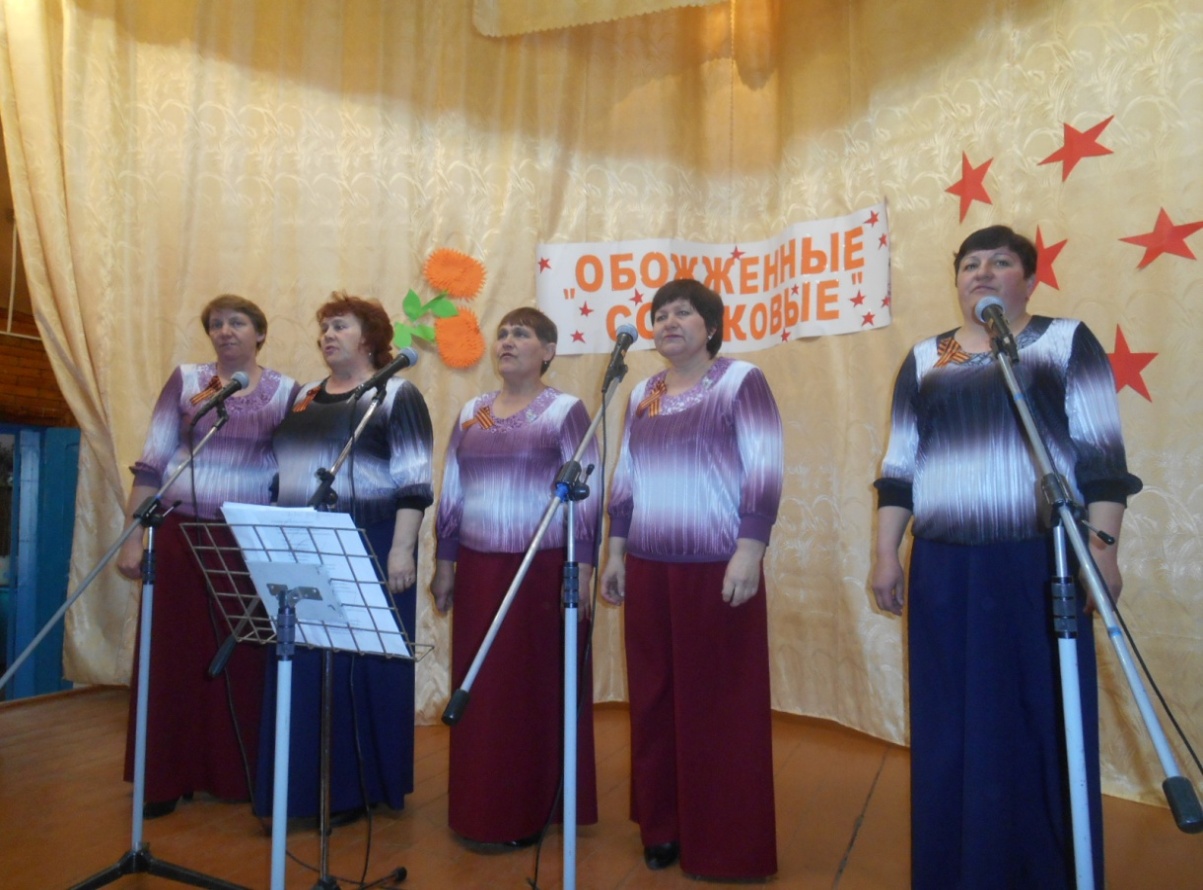 9 мая песня «Ты ждешь Лизавета»
Праздник БИБЛИОТЕКИ
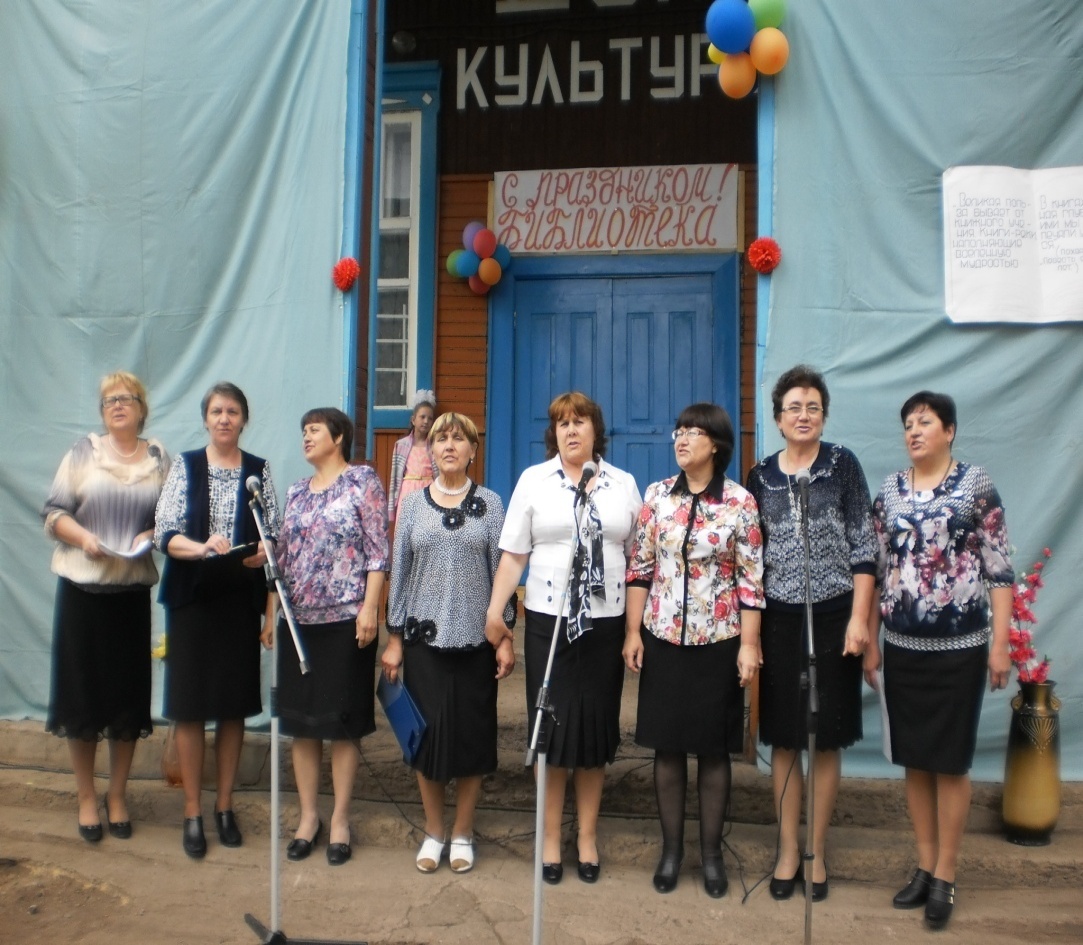 ДК - Отчетный Осень
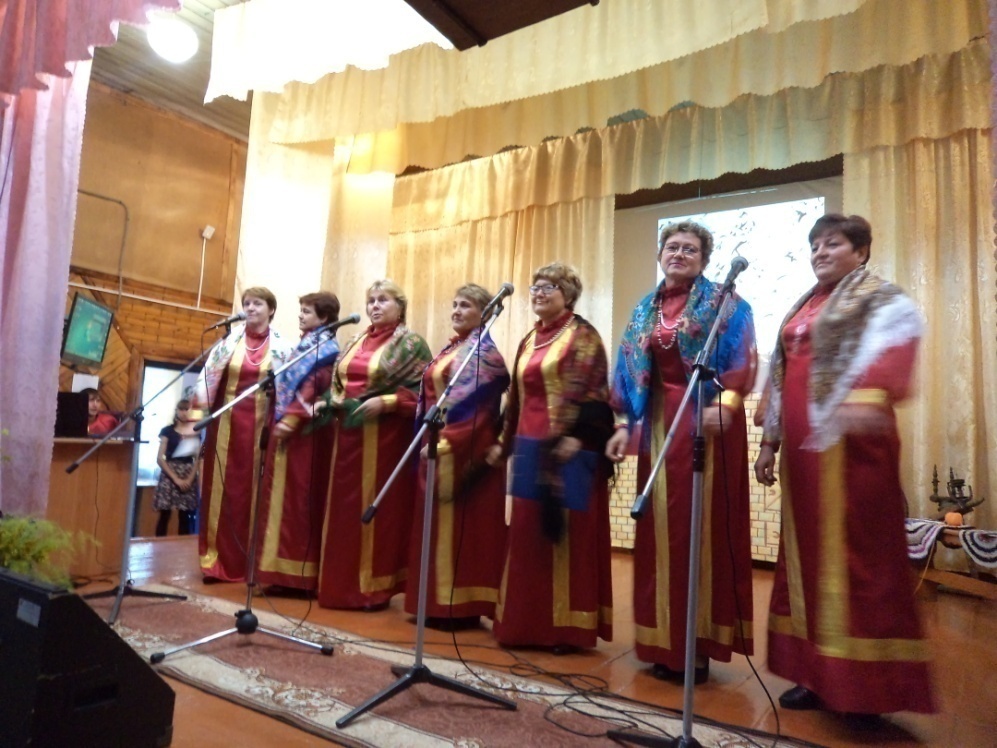 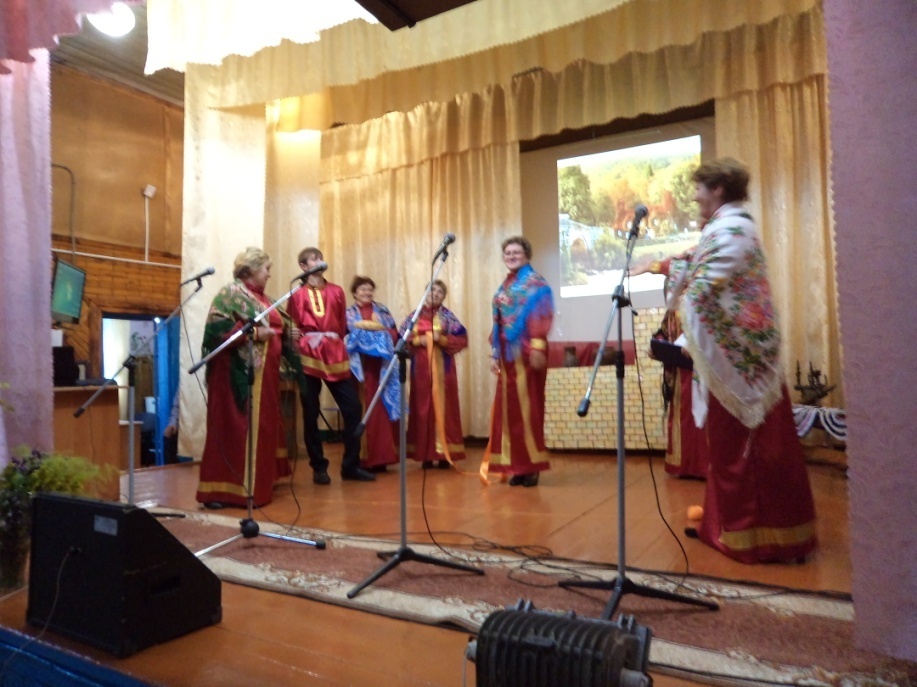 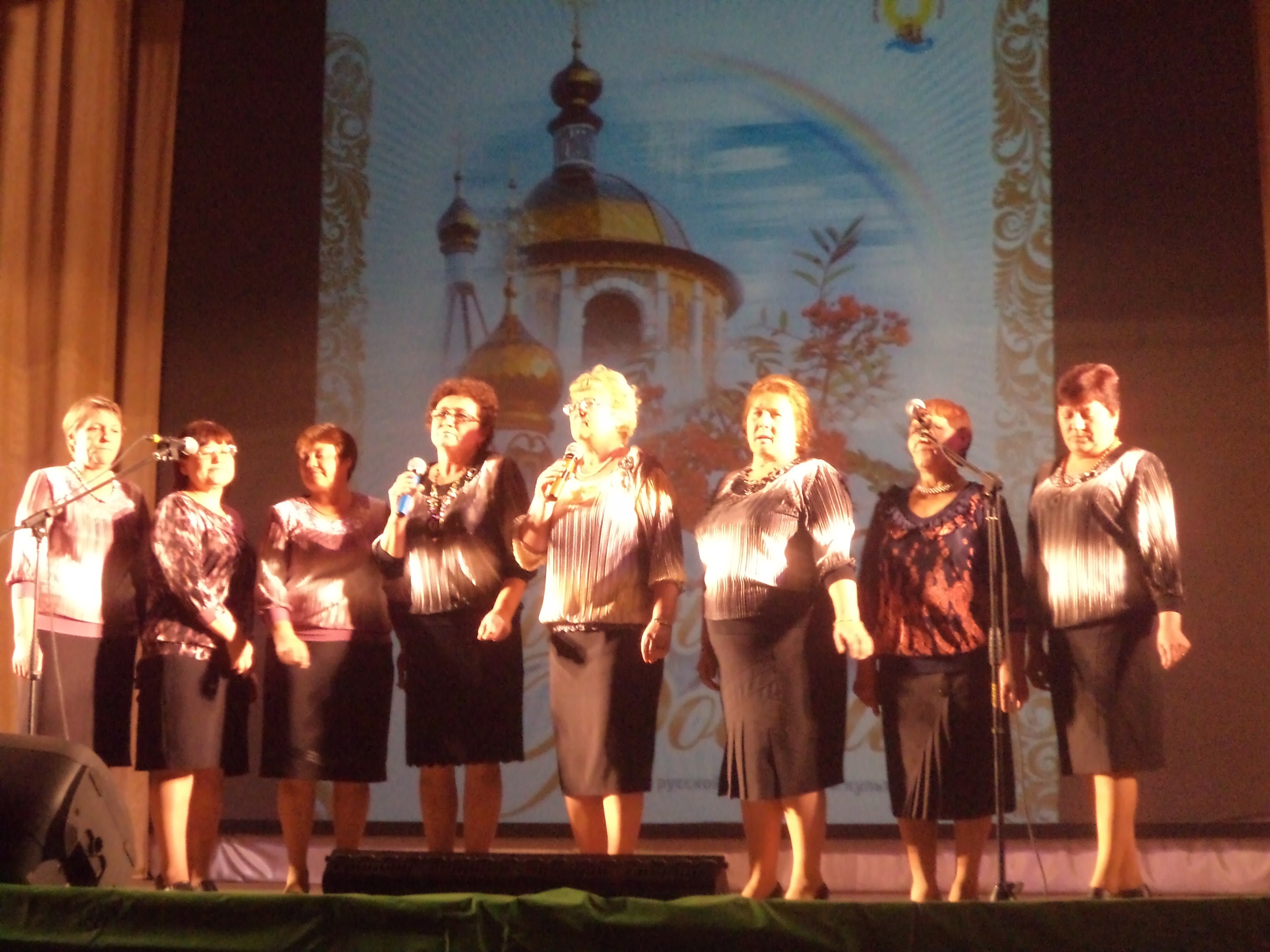 Сияние РОССИИ
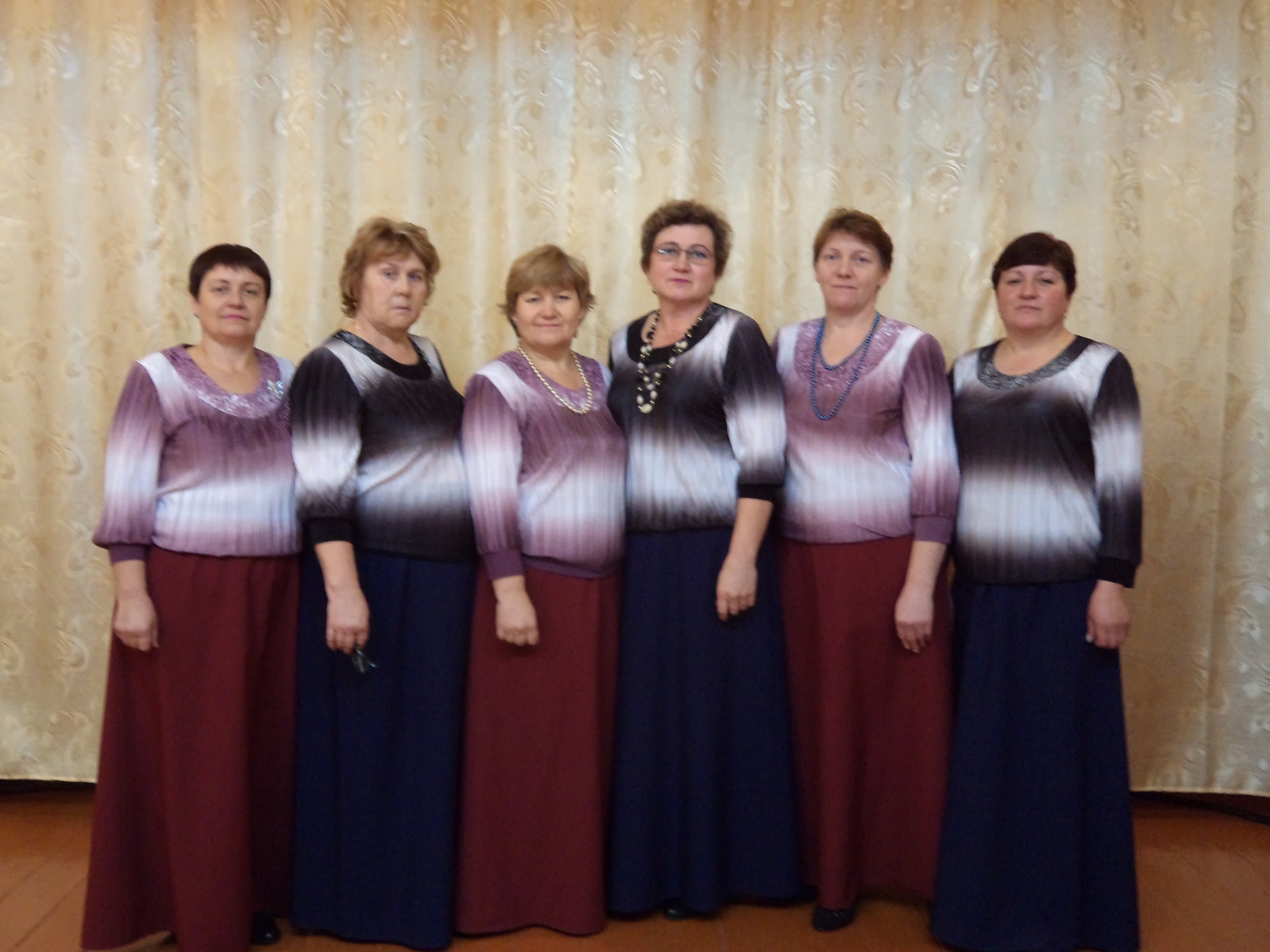 4 ноября
2016 год                   РОЖДЕСТВО
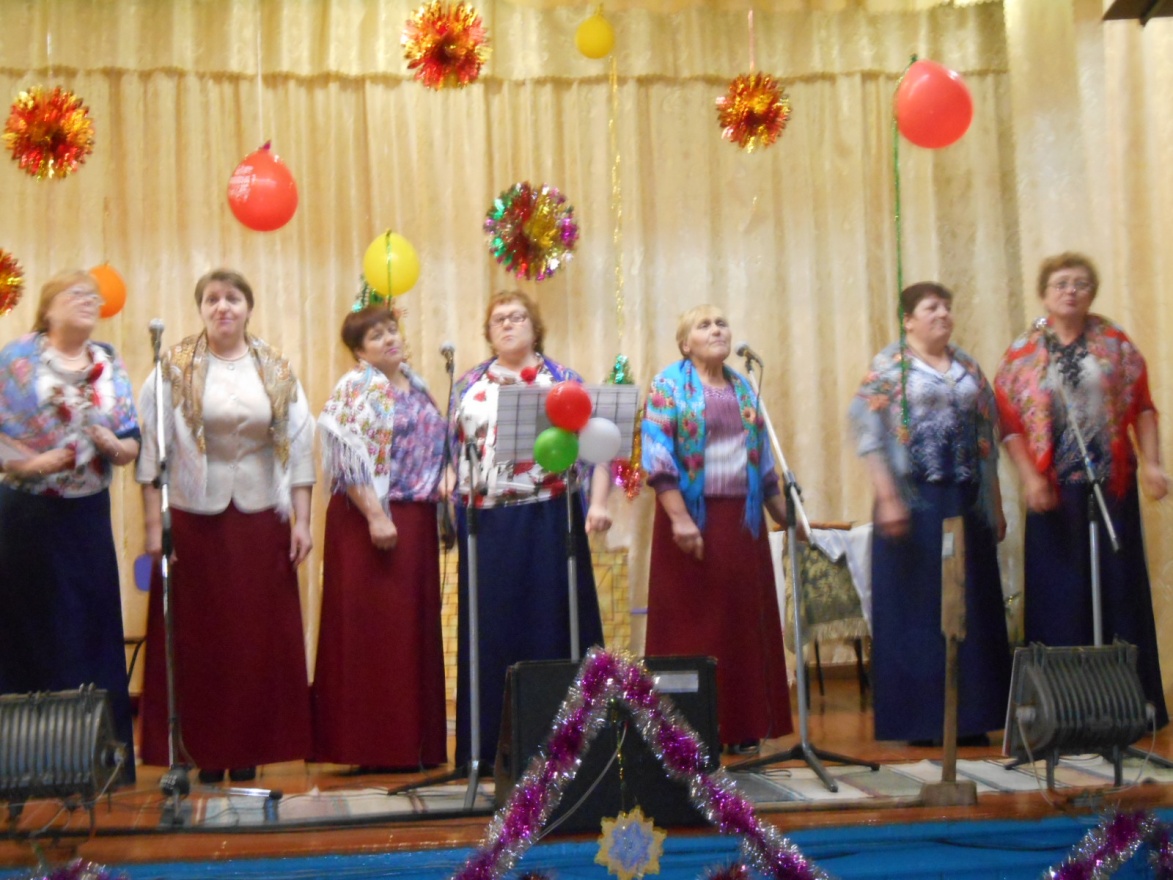 Выступление 10 февраляд. Корсунгай
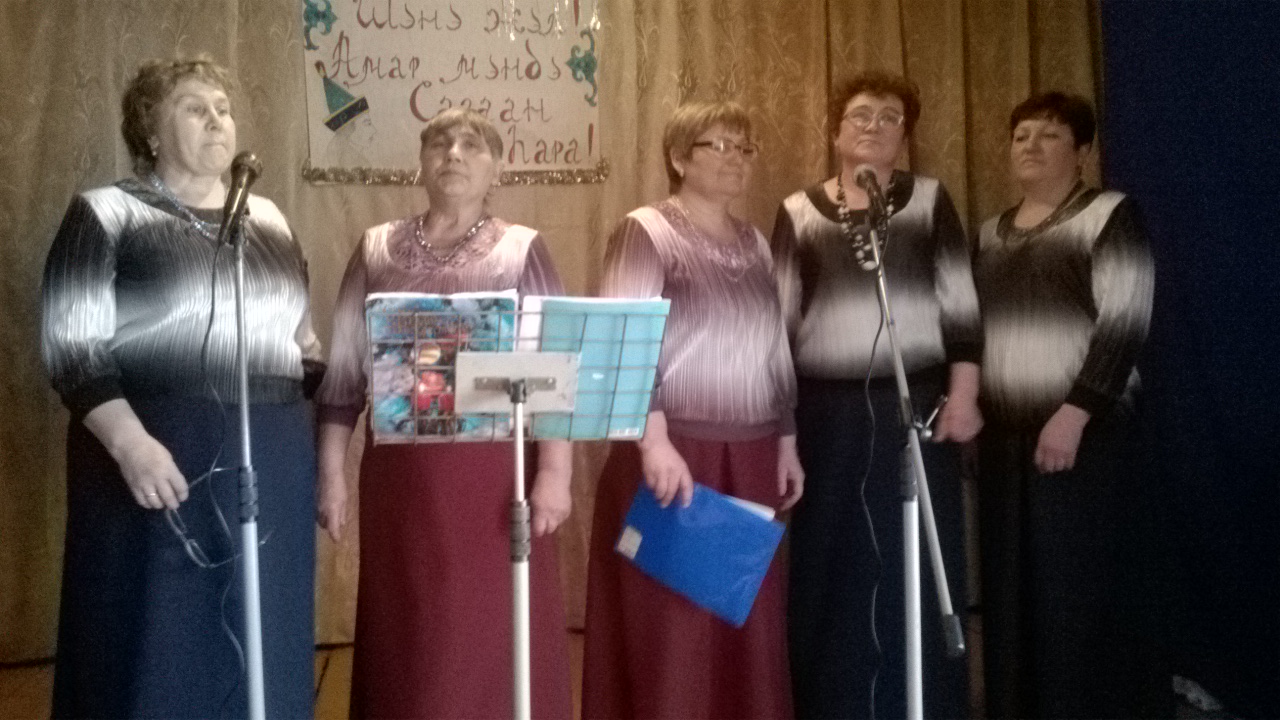 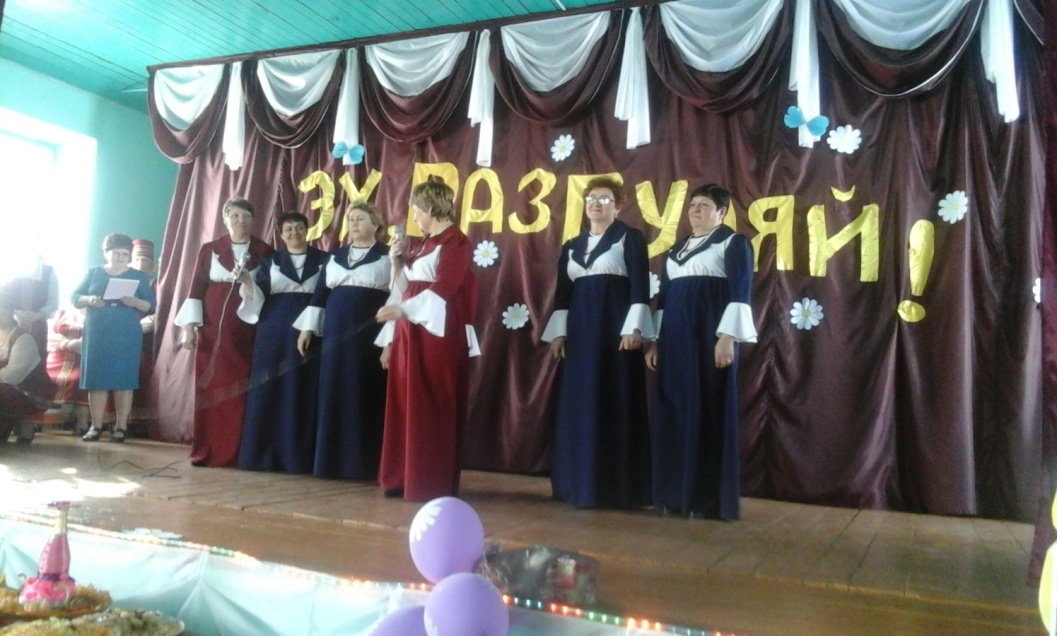 Конкурс коллективов района с. Сорты 6 марта
«А ну-ка бабушки!» районное выступление
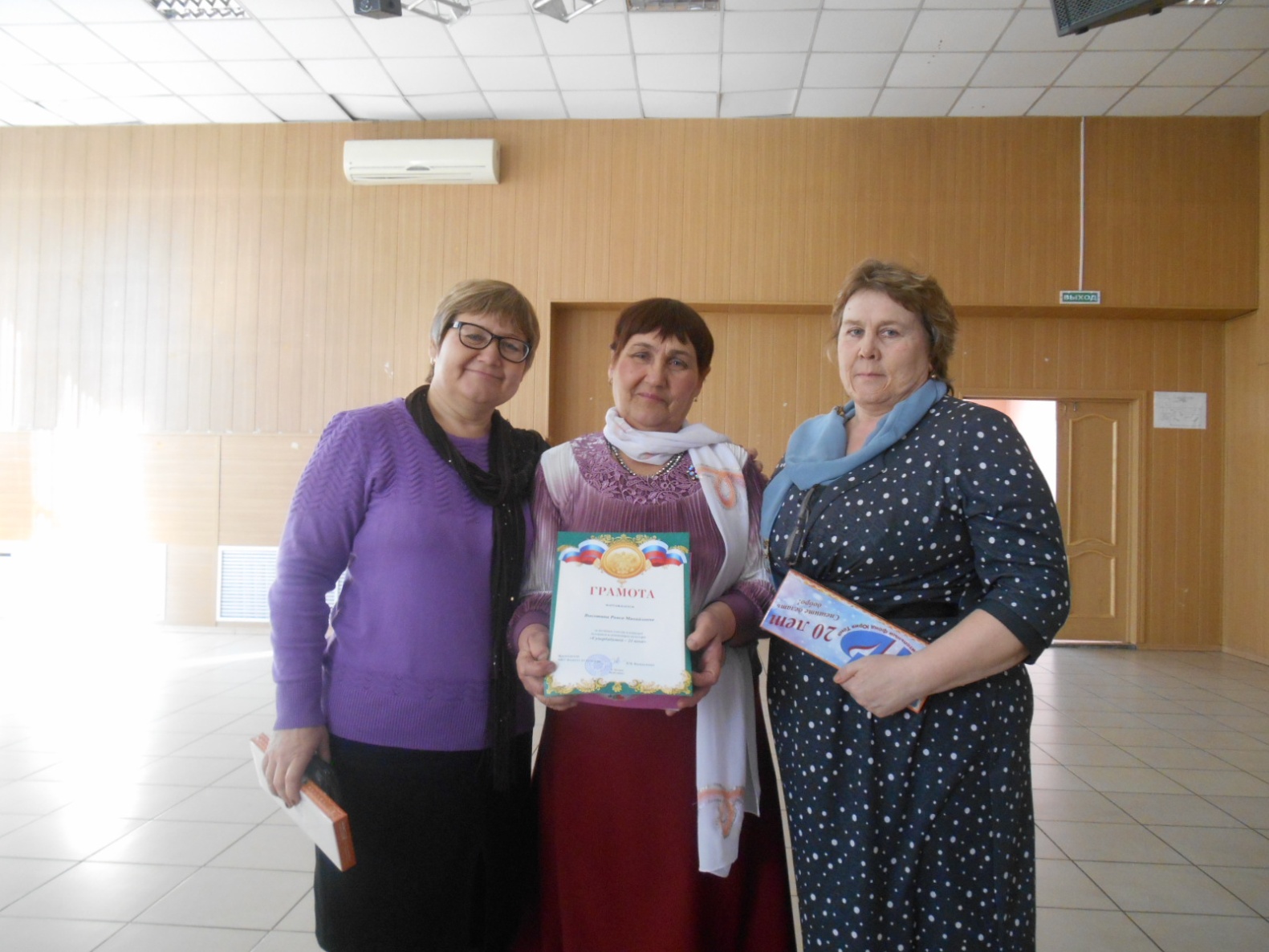 10 лет «Рябинушки»
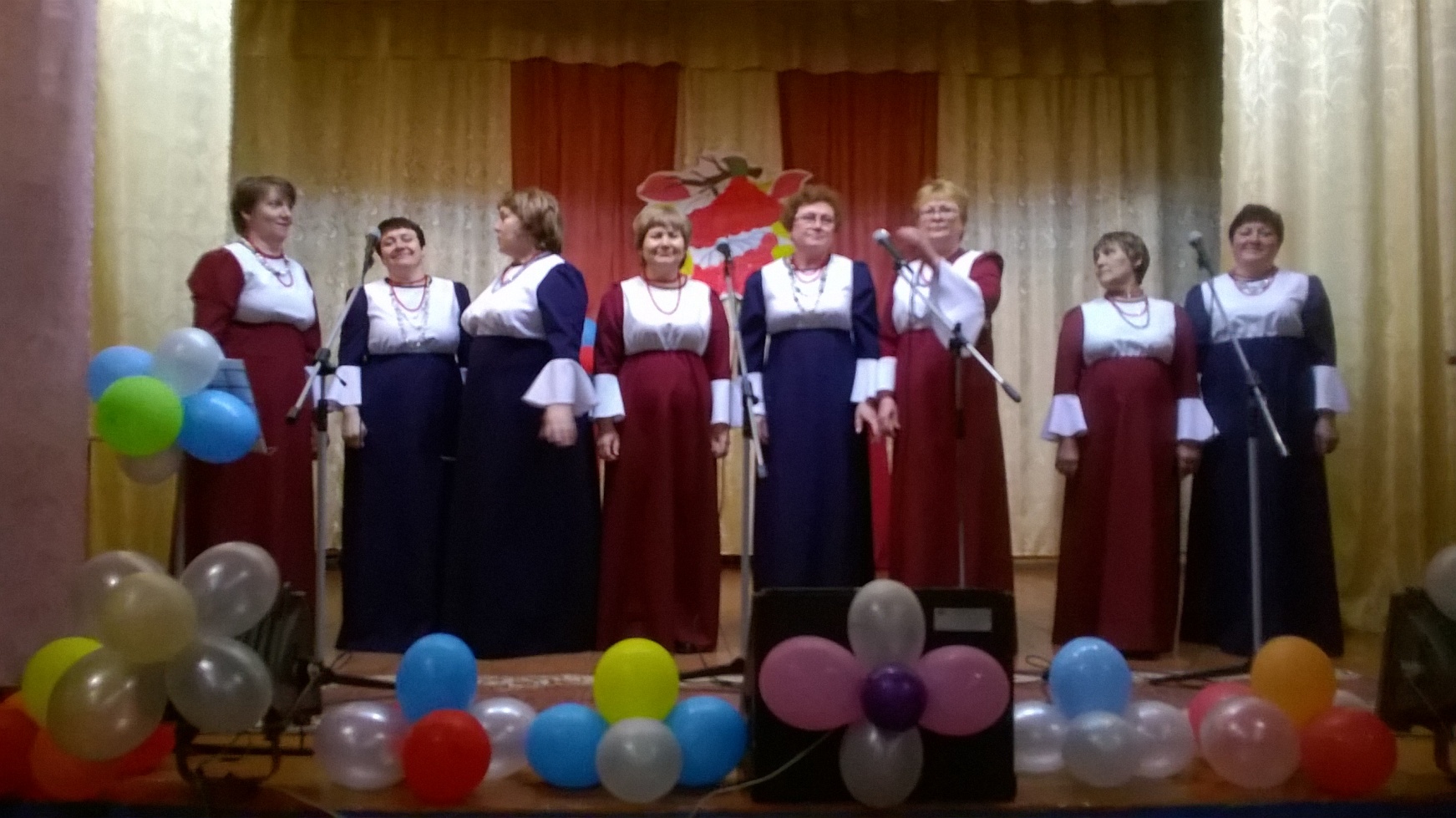 9 мая
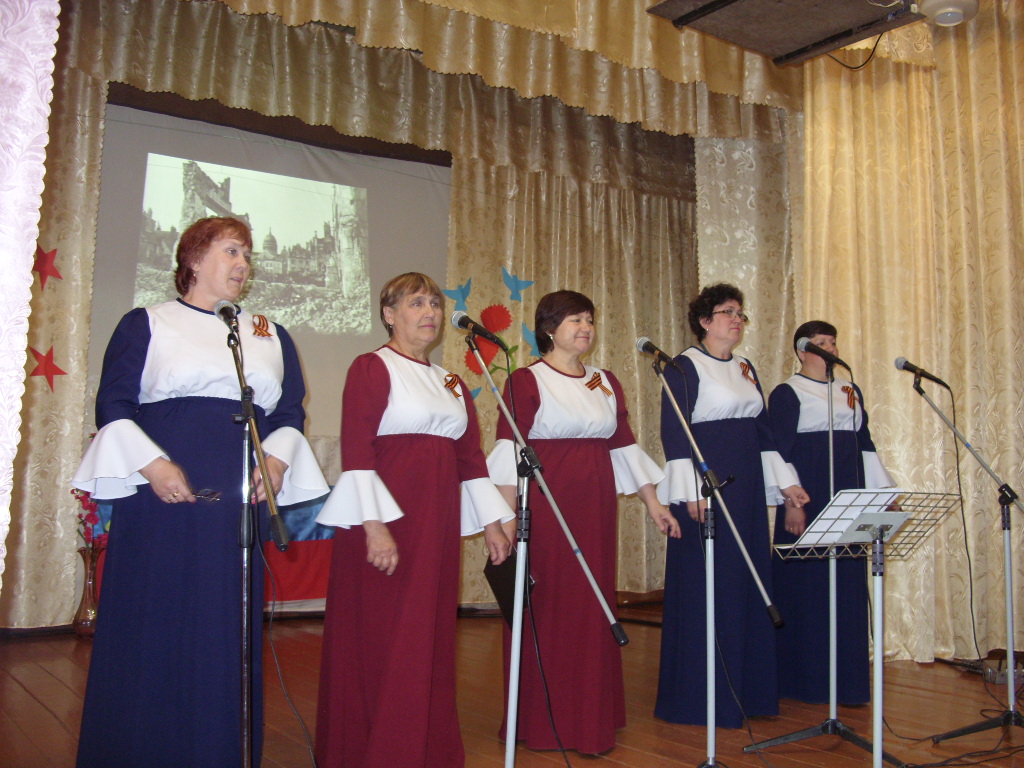 «Ты ждешь Лизовета»
Троица
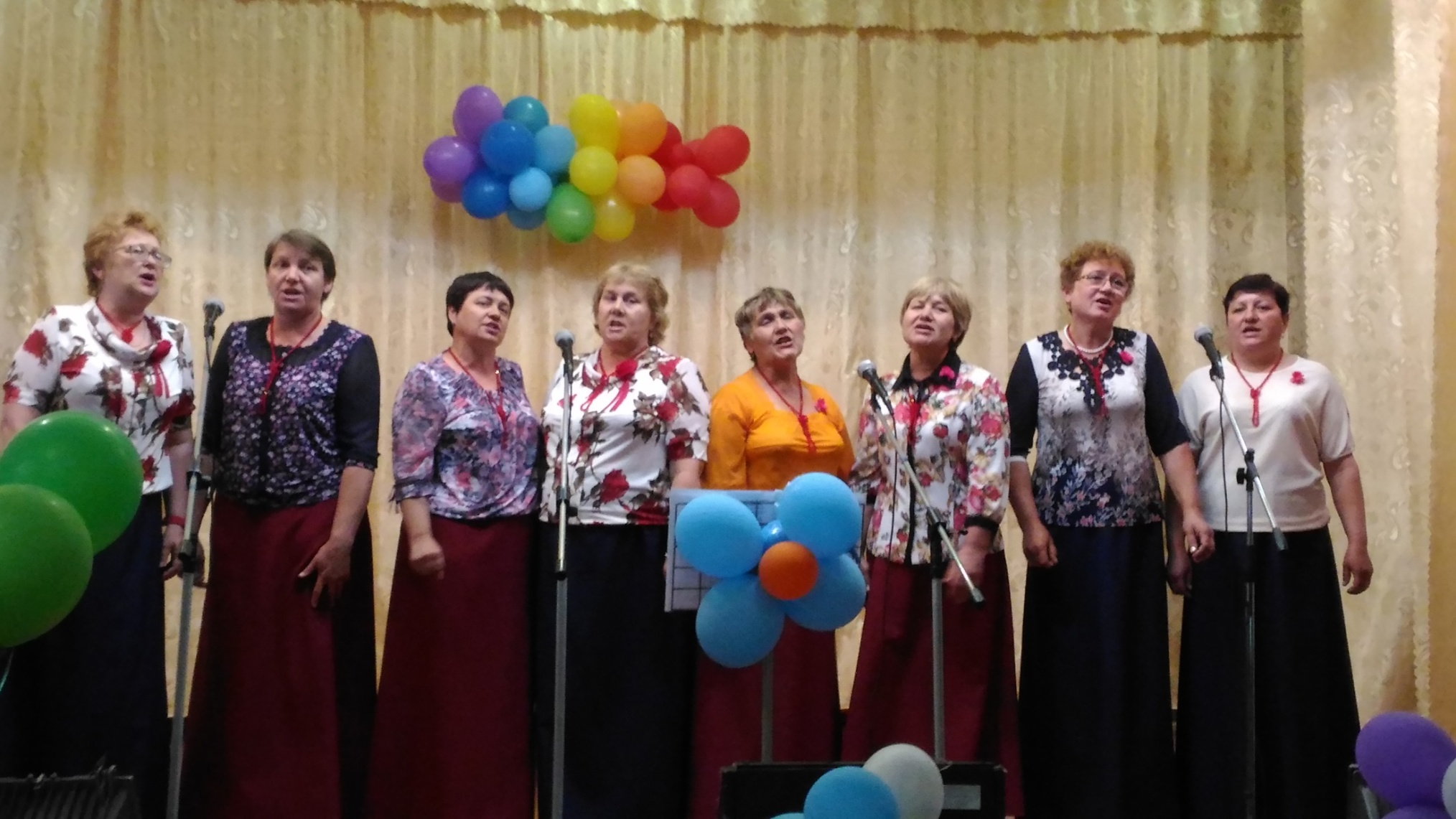 Солерудник 2016
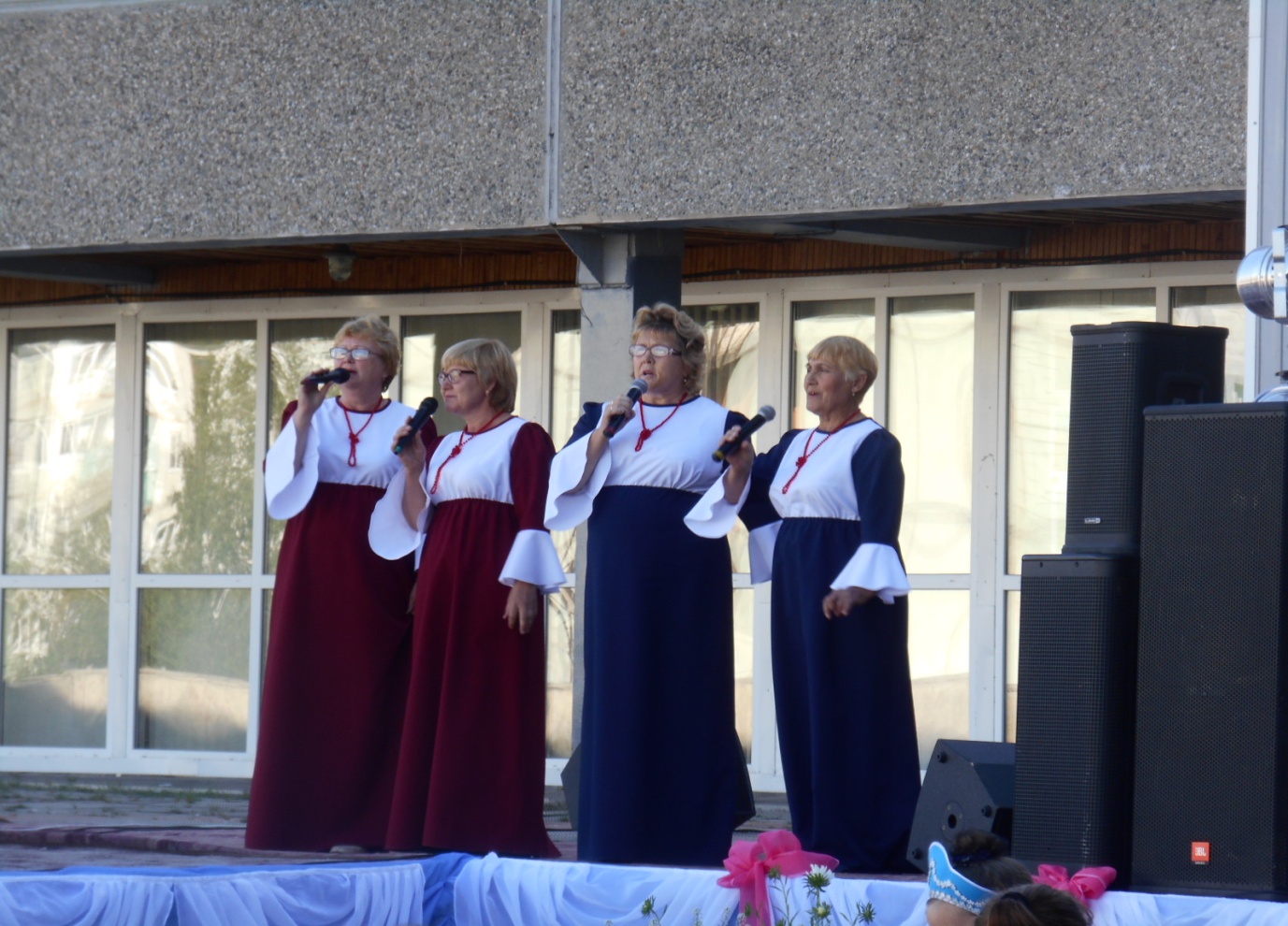 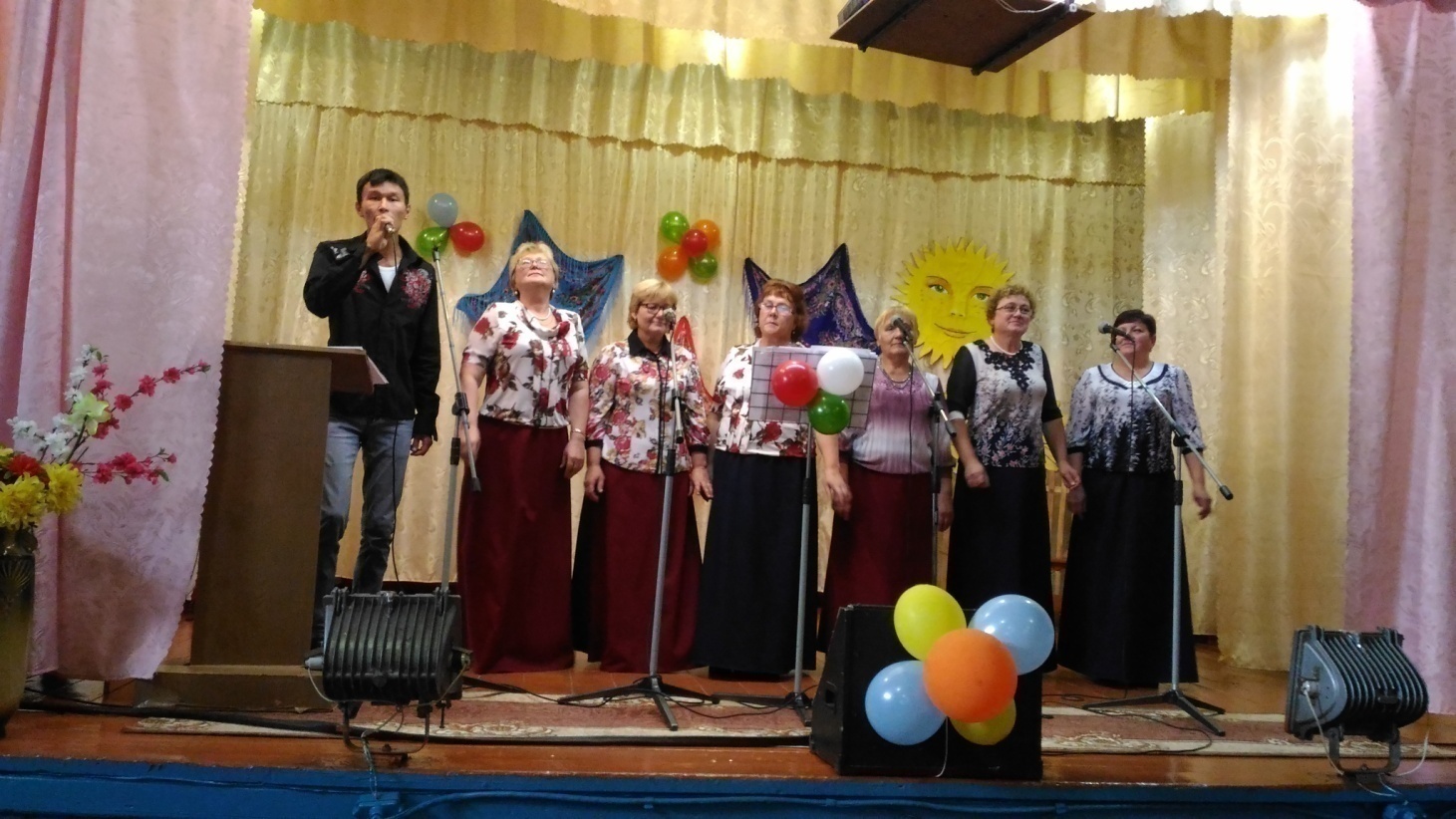 1 октября
Районный День пожилого человека Культработника
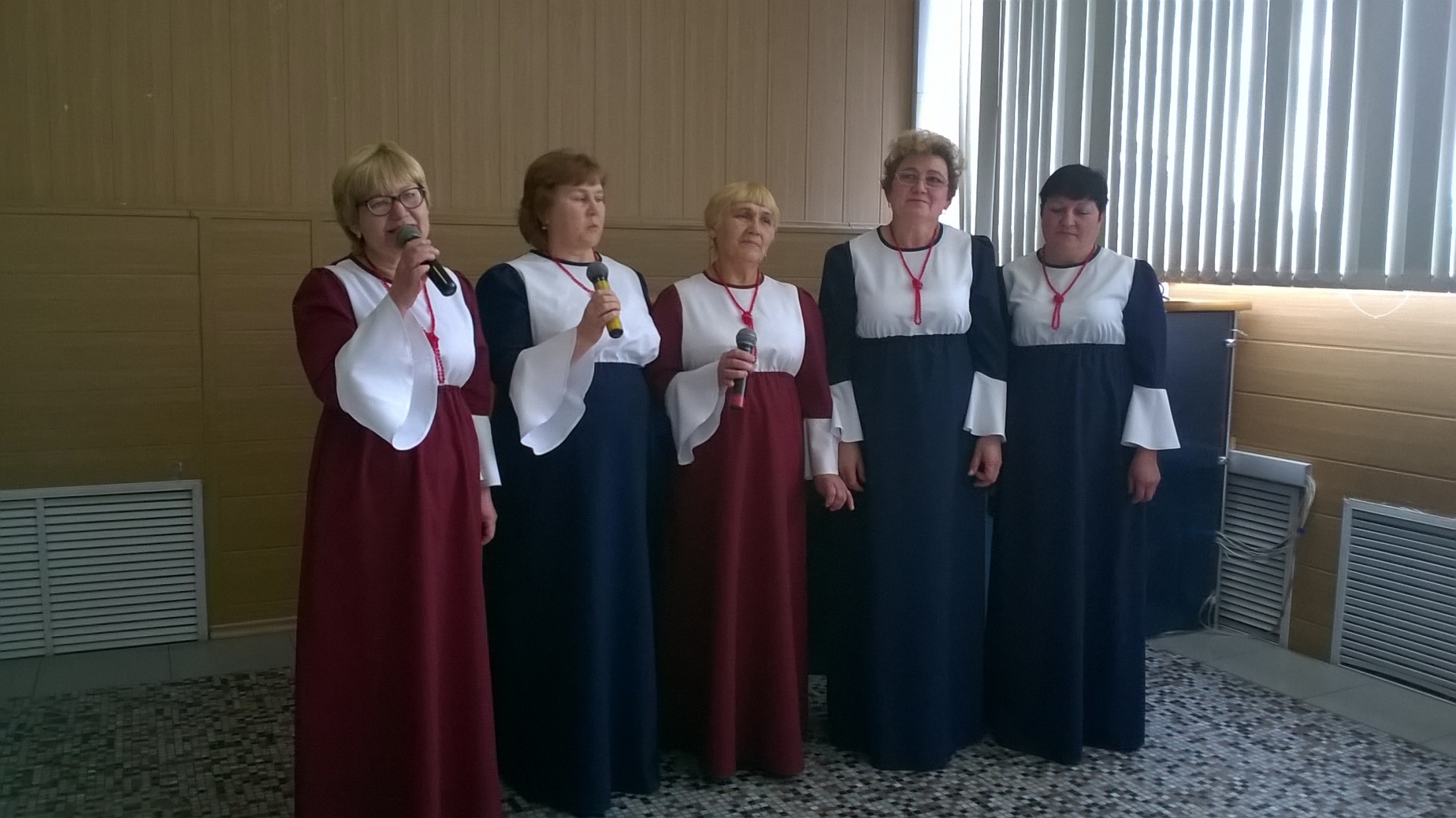 День матери
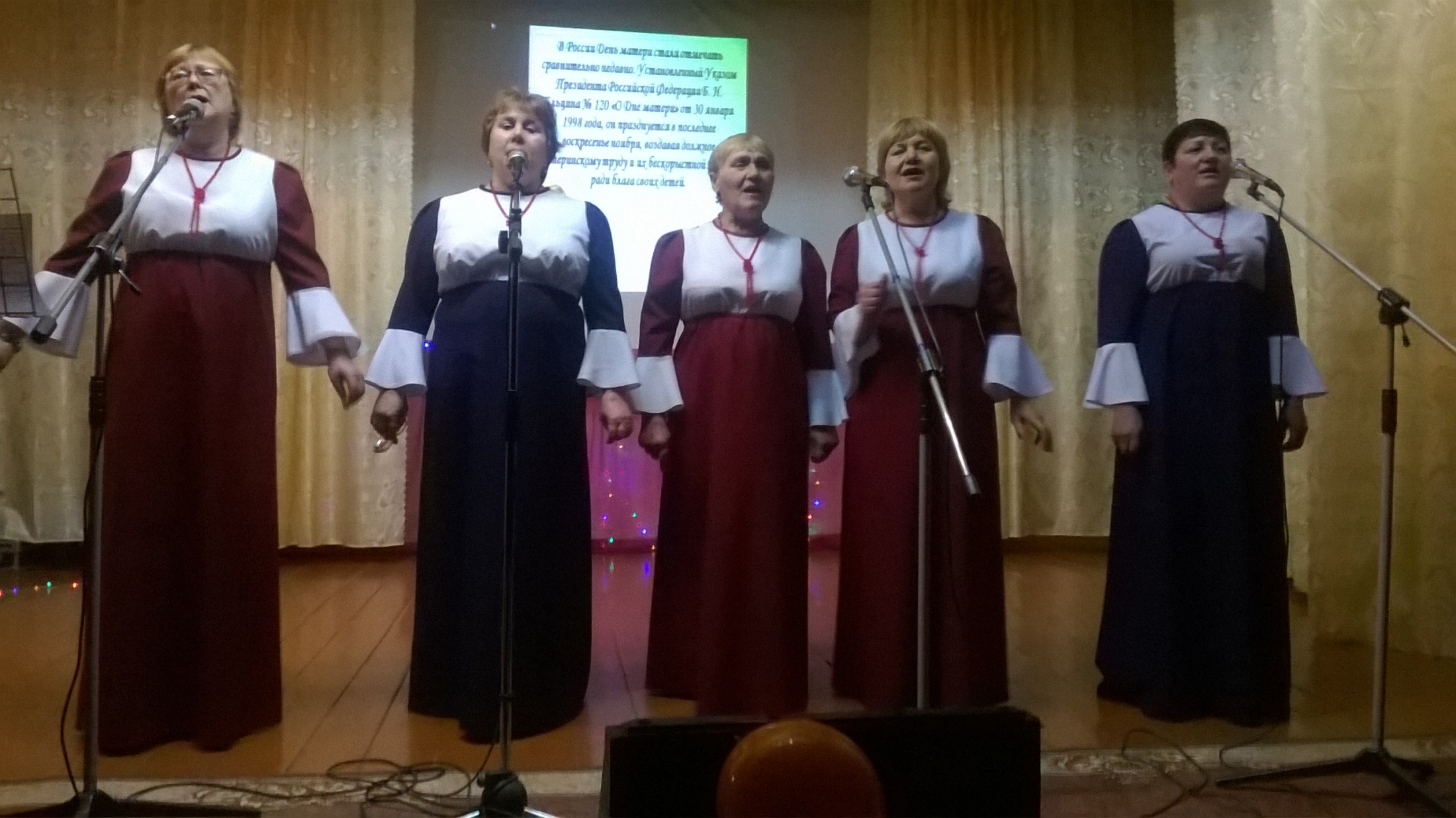 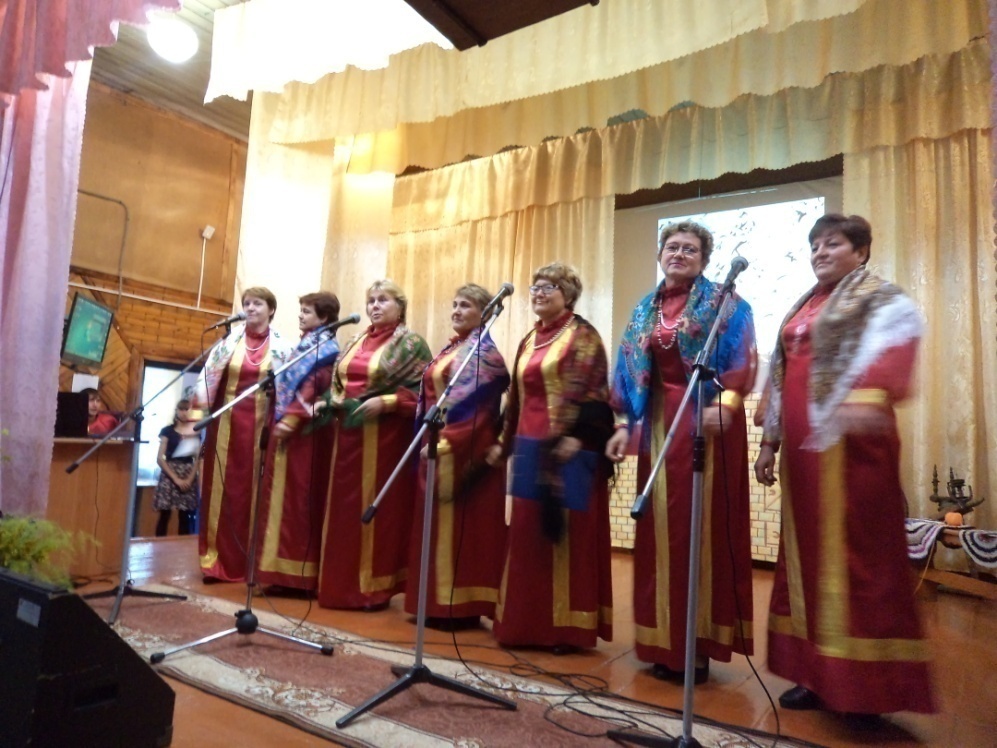 2017 год
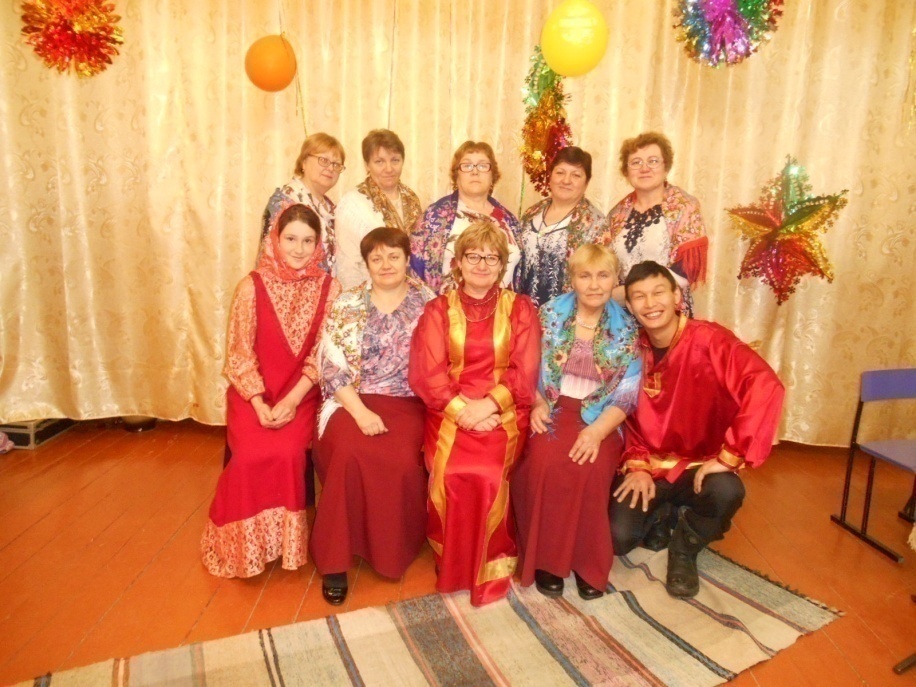 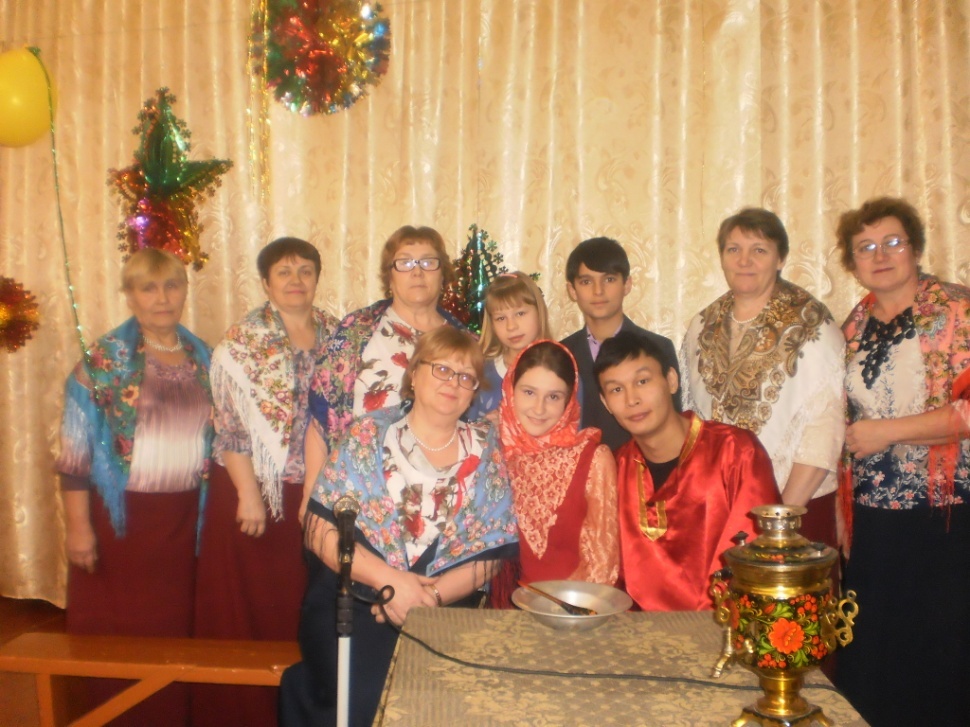 РОЖДЕСТВО
Корсунгай –праздник белого месяца.
Масленица-красавица
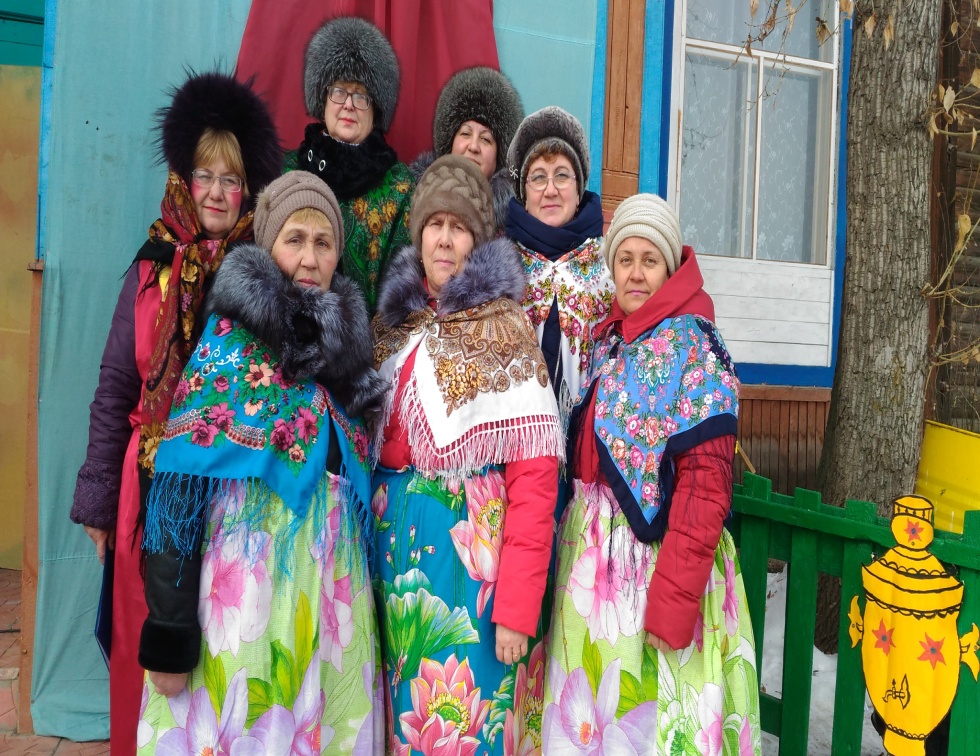 23 февраля
8 марта
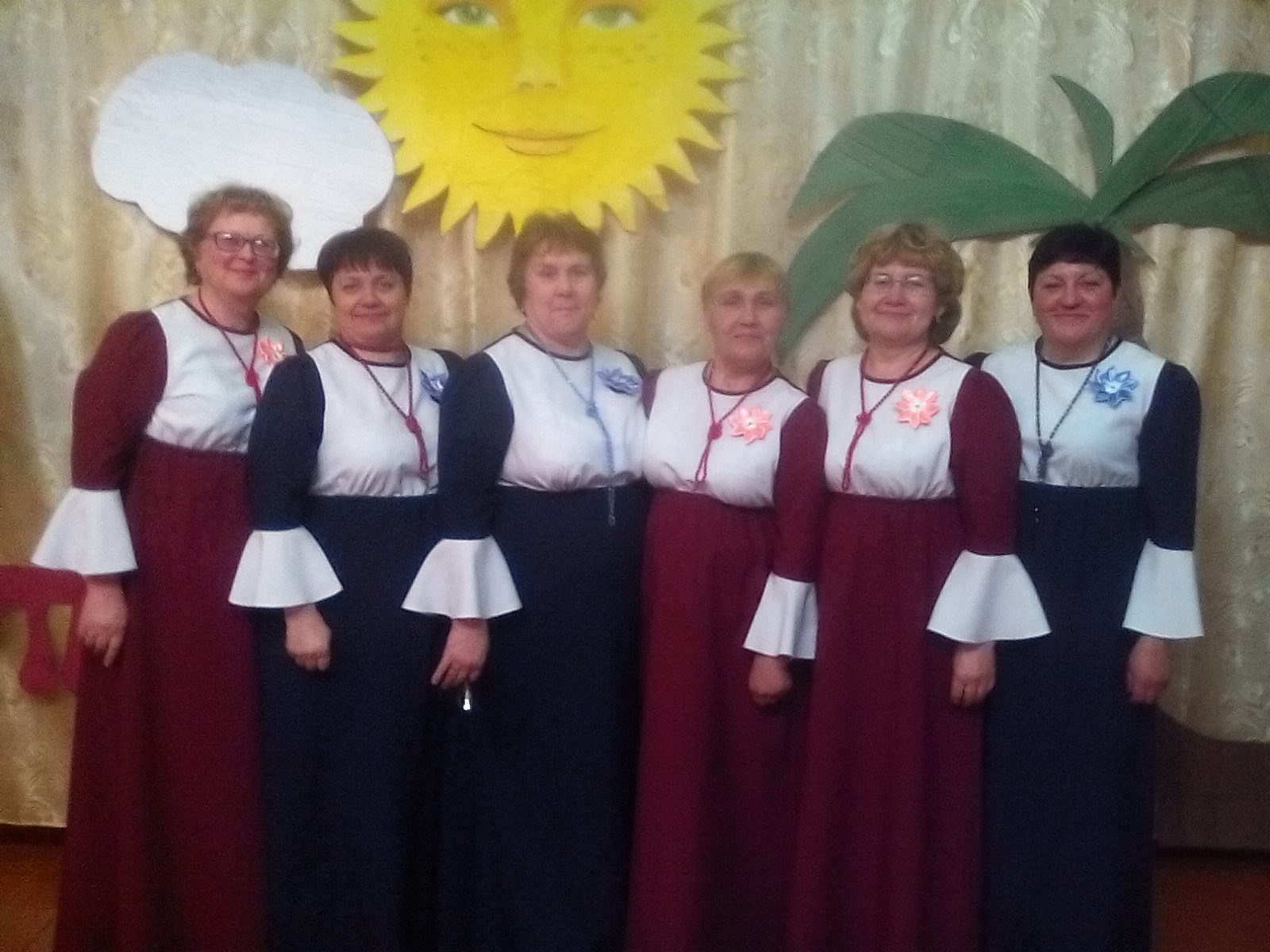 Конкурс коллективов. Сорты
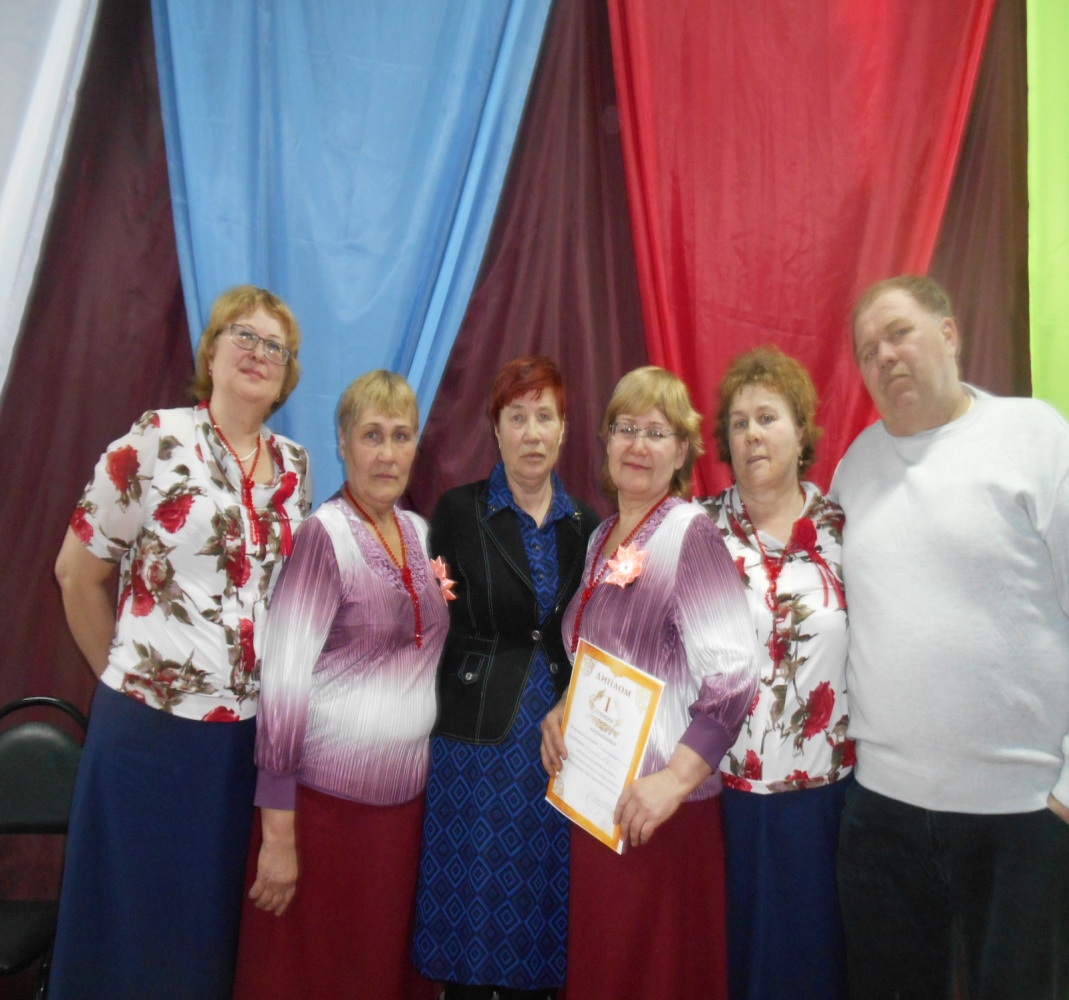 Мейеровка –праздник  культработника
Вместе справляем дни рождения и праздники
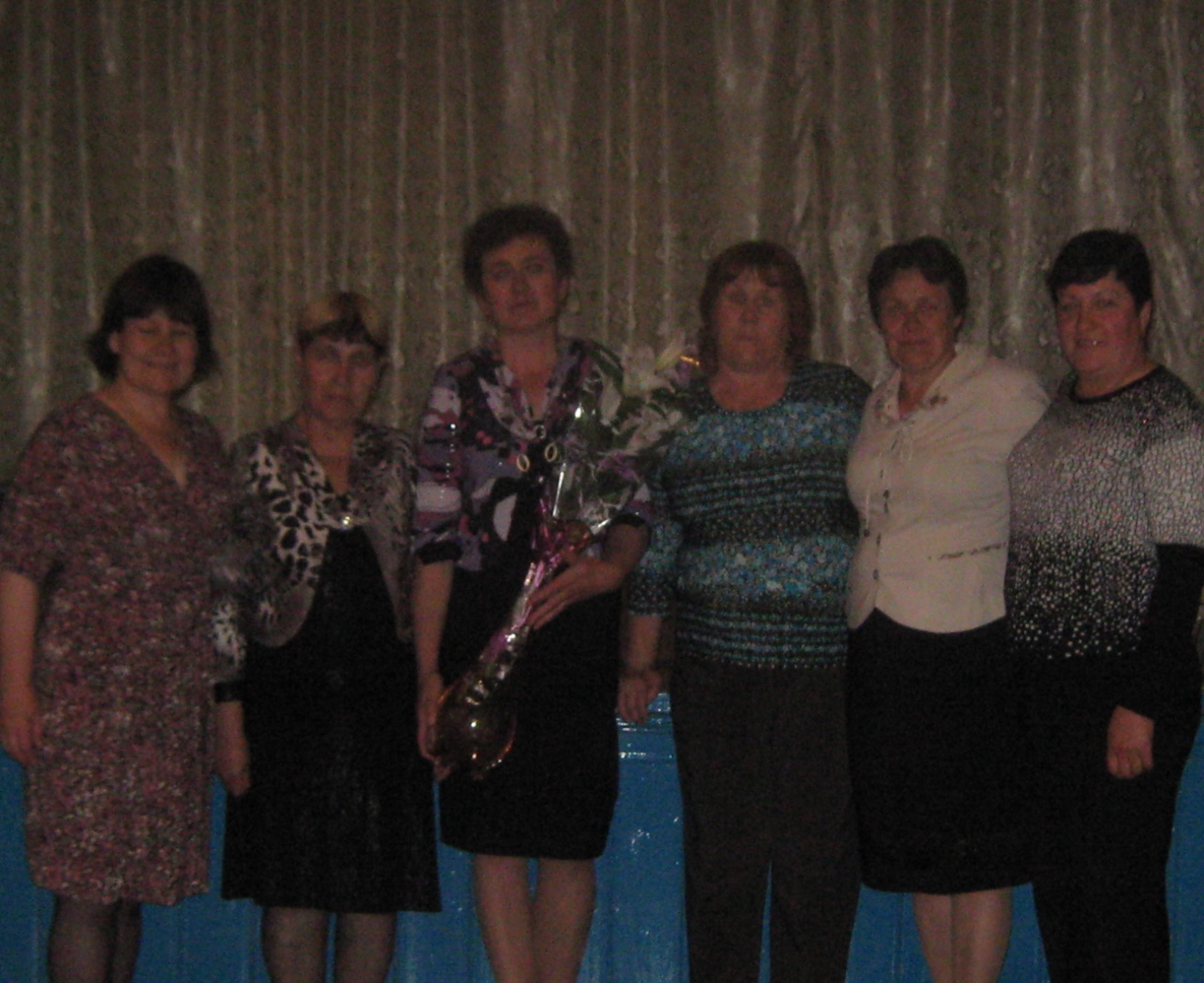 СПАСИБО ЗА ВНИМАНИЕ!!!